Deep Learning with TensorFlow and Sparkusing GPUs and Docker Containers
Thomas Phelan
Chief Architect, BlueData
@tapbluedata
Nanda Vijaydev
Director of Solutions, BlueData
@nandavijaydev
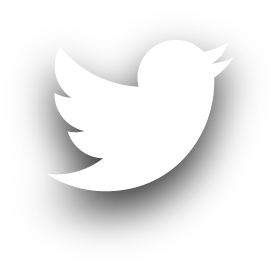 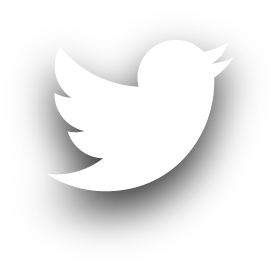 Agenda
Big Data, Machine Learning, and Deep Learning
 Deep Learning with GPUs and Docker Containers
 Example with TensorFlow + Spark: Image Classification
 Distributed TensorFlow + Spark with GPUs and Docker
 Key Takeaways and Recommendations
 Q & A
Big Data
Big Data refers to data sets that are so voluminous and complex that traditional 
data-processing application software are inadequate to deal with them. 
Characterized by: volume, variety, velocity
Source: https://en.wikipedia.org/wiki/Big_Data
Machine Learning (ML)
Machine learning is a field of computer science that uses statistical techniques to give computer systems the ability to "learn" 
(i.e., progressively improve performance on a specific task) with data.
Source: https://en.wikipedia.org/wiki/machine_learning
Deep Learning (DL)
Deep learning is part of a broader 
family of machine learning methods 
based on learning data representations, as opposed to task-specific algorithms.
Source: https://en.wikipedia.org/wiki/deep_learning
Big Data, Data Science, and ML / DL
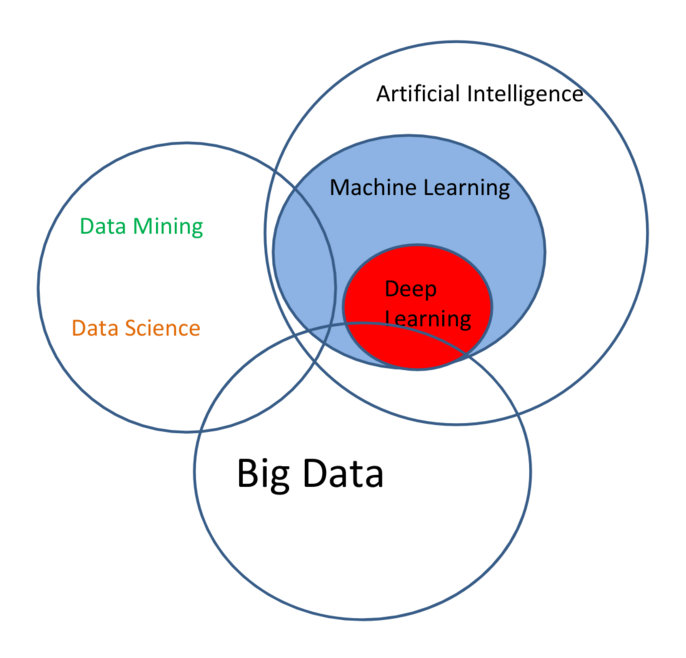 Source: http://innovaleur.com/the-data-science-puzzle-explained
Popular Deep Learning Frameworks
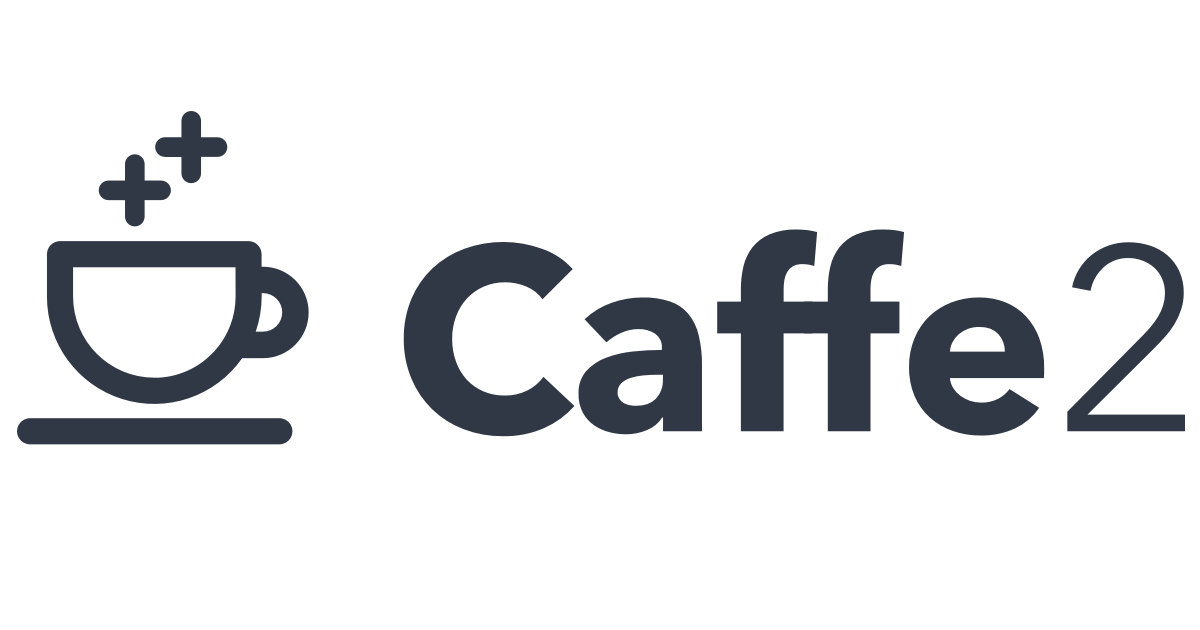 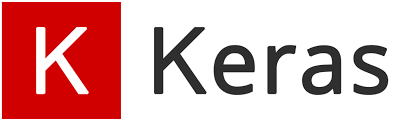 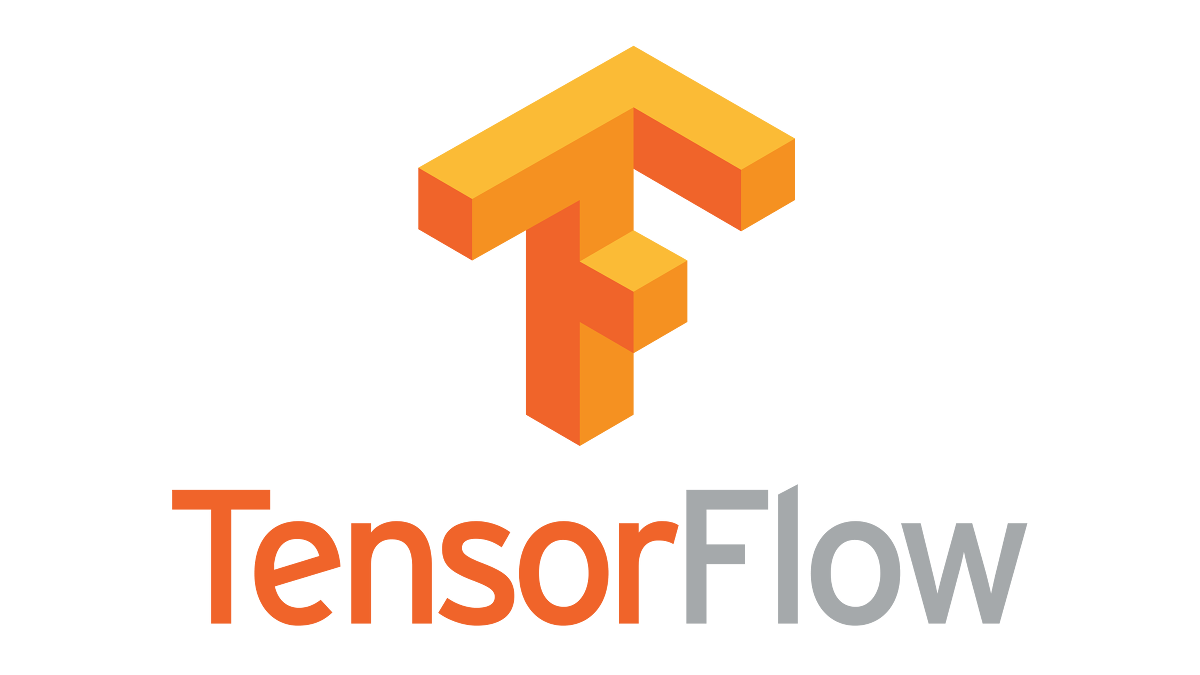 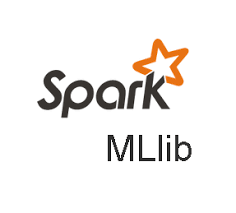 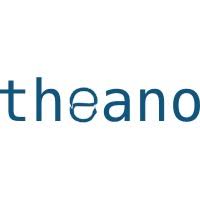 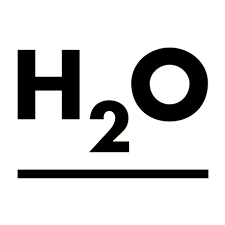 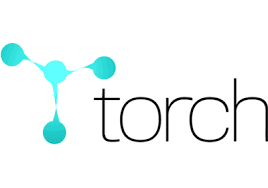 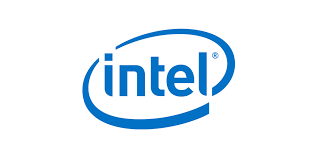 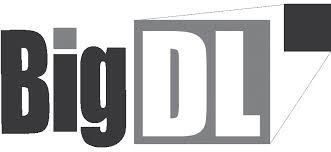 Enterprise Deep Learning Use Cases
Fraud Detection
Medical Diagnosis
Prediction
Credit Cards
Car Loans
Detection / Prediction of Cancer, Alzheimer’s, Pneumonia
Weather ForecastGas & Oil Location
Buyer / Trader Action
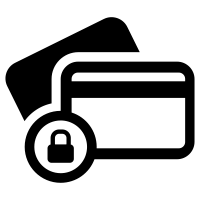 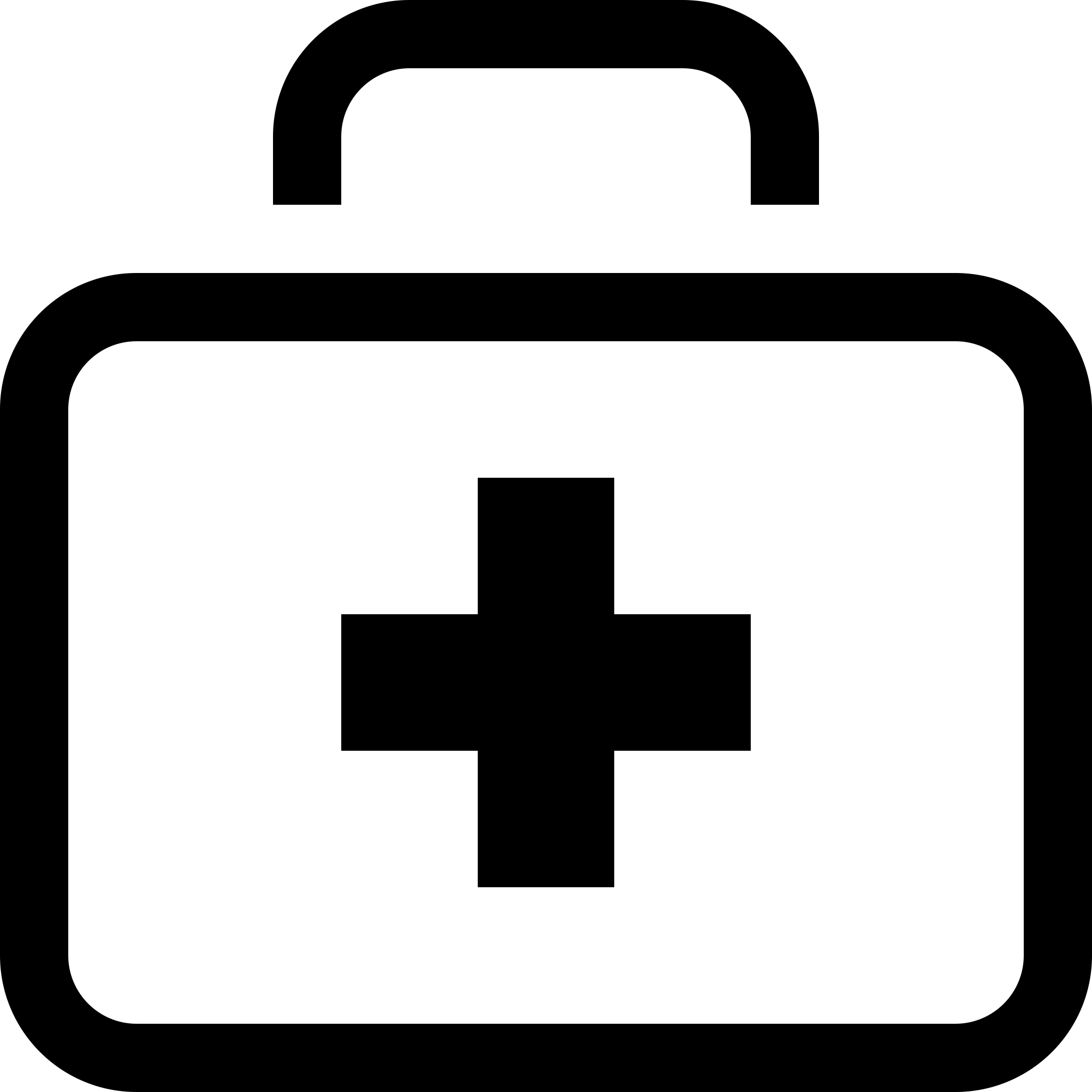 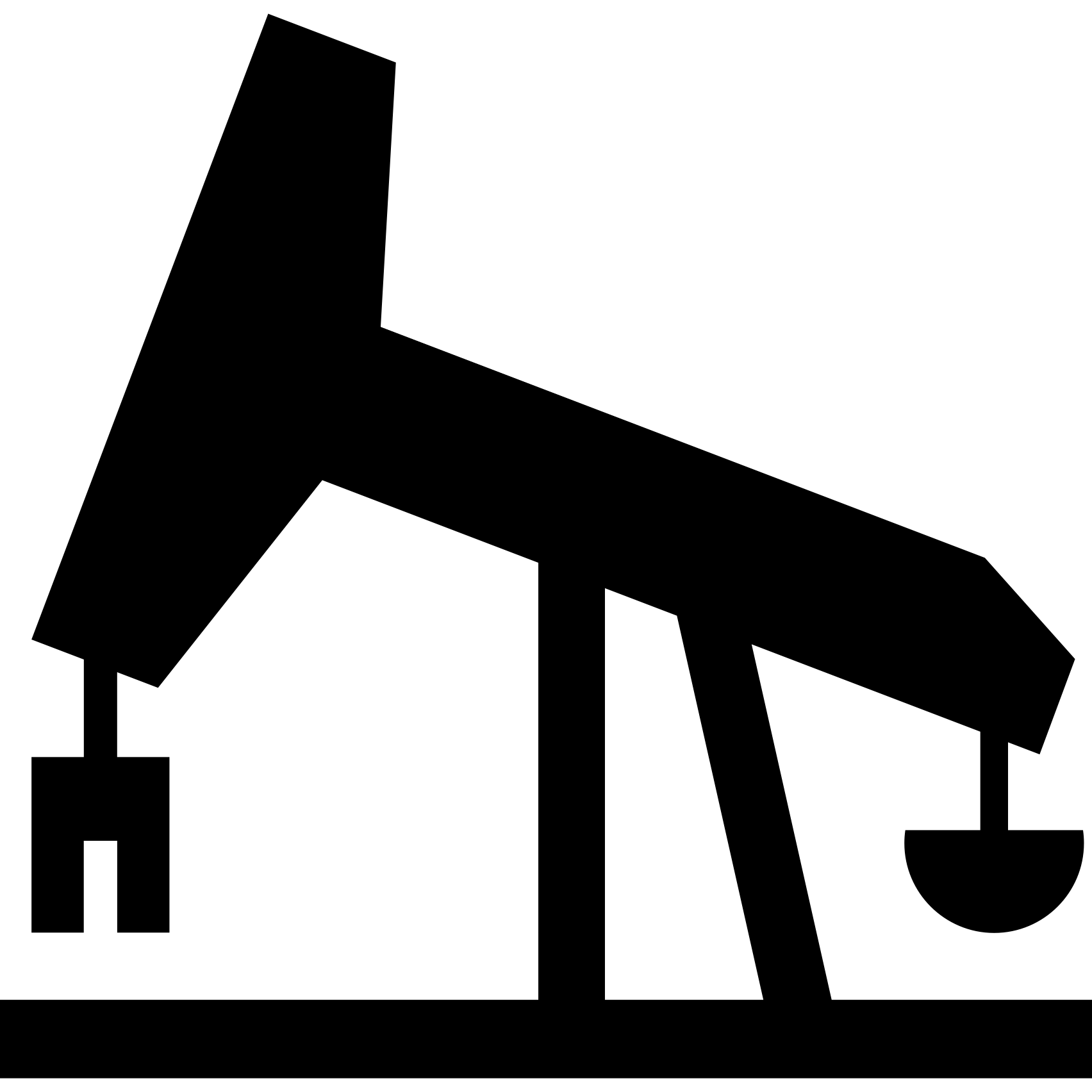 Requirements for Deep Learning
Deep learning uses general learning algorithms
The algorithms need to build the layers of an artificial neural network
Training data
Processing this training data requires lots of computation
Convolutional NN -> Matrix multiplications
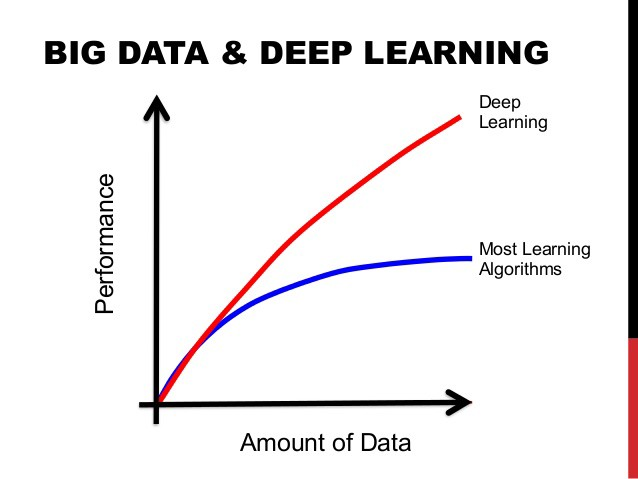 Source: https://towardsdatascience.com/7-practical-deep-learning-tips-97a9f514100e
Matrix Multiplication
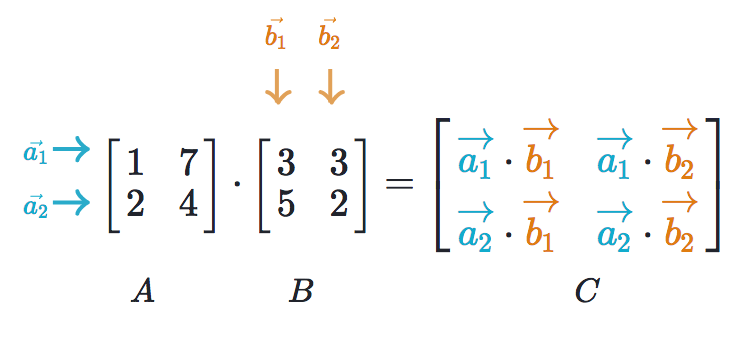 Source: https://www.khanacademy.org/math/precalculus/precalc-matrices/multiplying-matrices-by-matrices/a/multiplying-matrices
Convolutional Neural Network
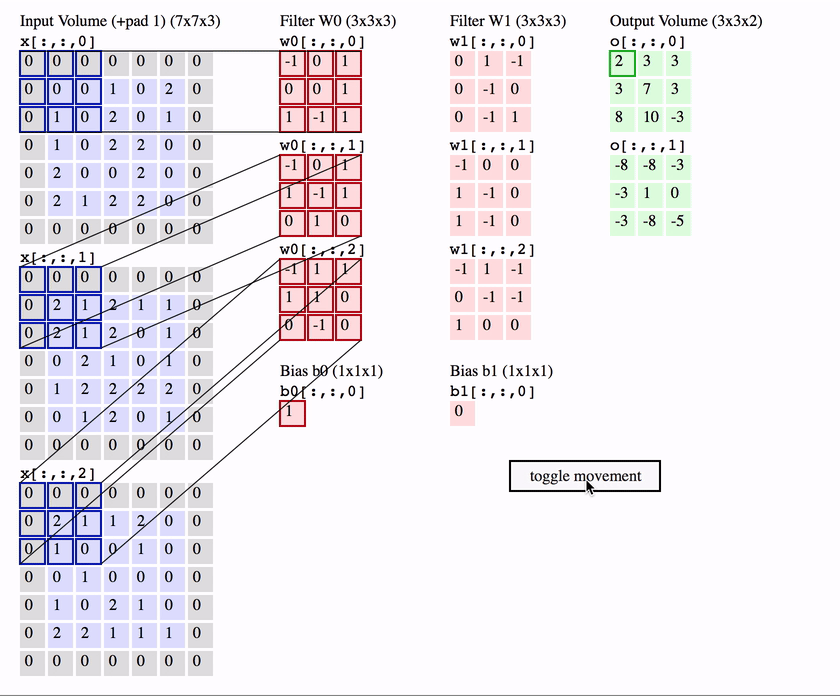 Source: https://medium.com/@phidaouss/convolutional-neural-networks-cnn-or-convnets-d7c688b0a207
Requirements for Deep Learning
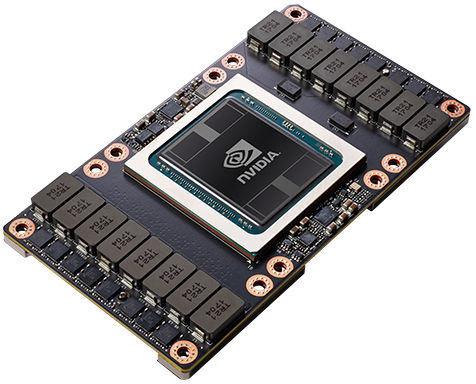 Q: What hardware is commonly used for deep learning and matrix multiplications?




A: Graphics Processing Units (aka GPUs)
Performance of CPUs vs. GPUs
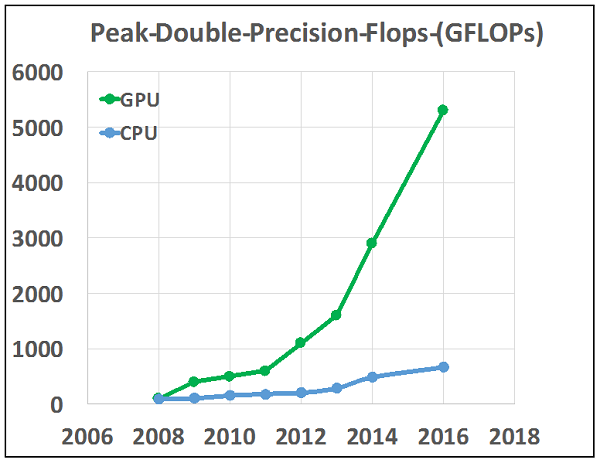 Source: https://www.hpcwire.com/2016/08/23/2016-important-year-hpc-two-decades
NVIDIA GPUs and CUDA
NVIDIA is the most common manufacturer of GPUs
CUDA is the software that allows applications to access the NVIDIA GPU hardware
CUDA library or toolkit
CUDA kernel device driver
GPU-hardware specific
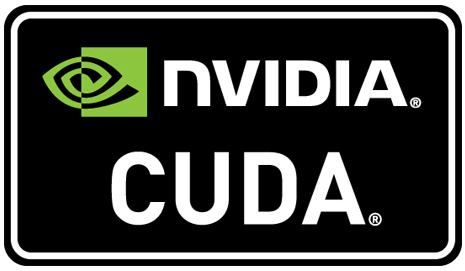 TensorFlow Architecture
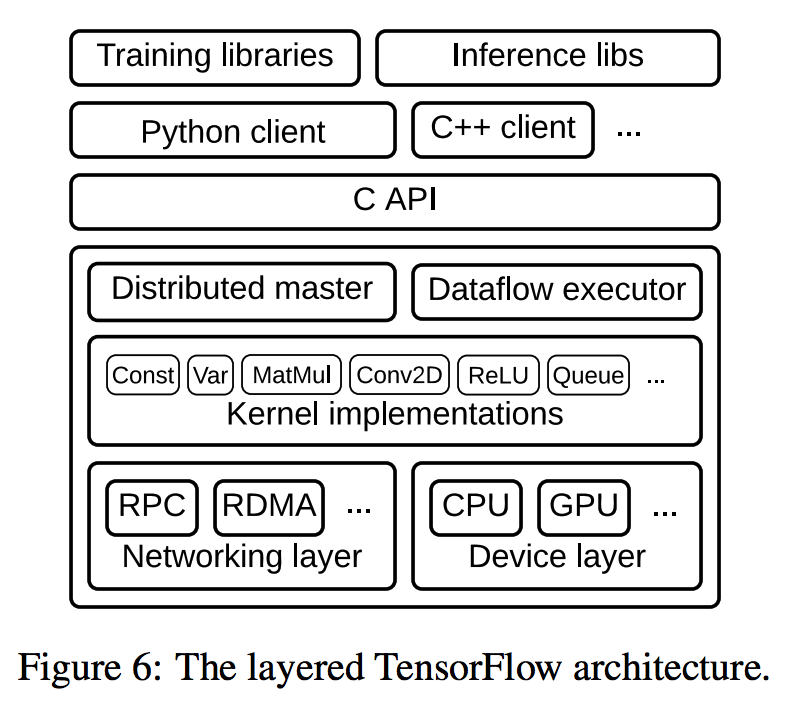 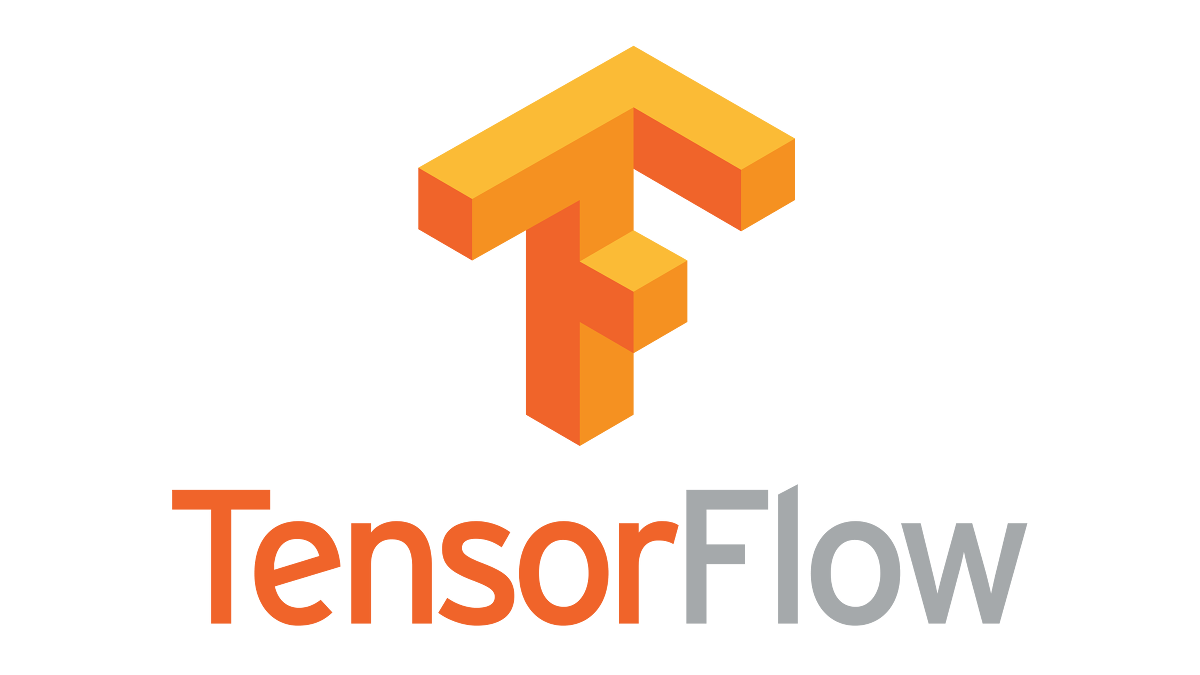 Source: www.tensorflow.org/extend/architecture
TensorFlow with Spark
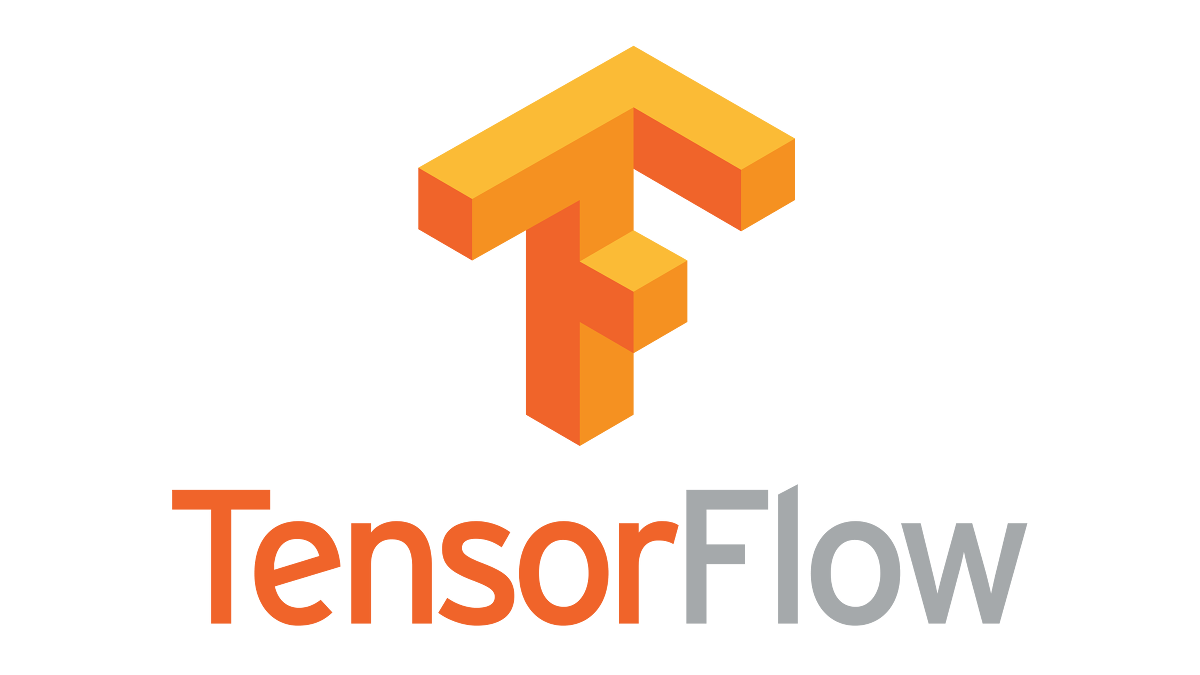 Spark Driver
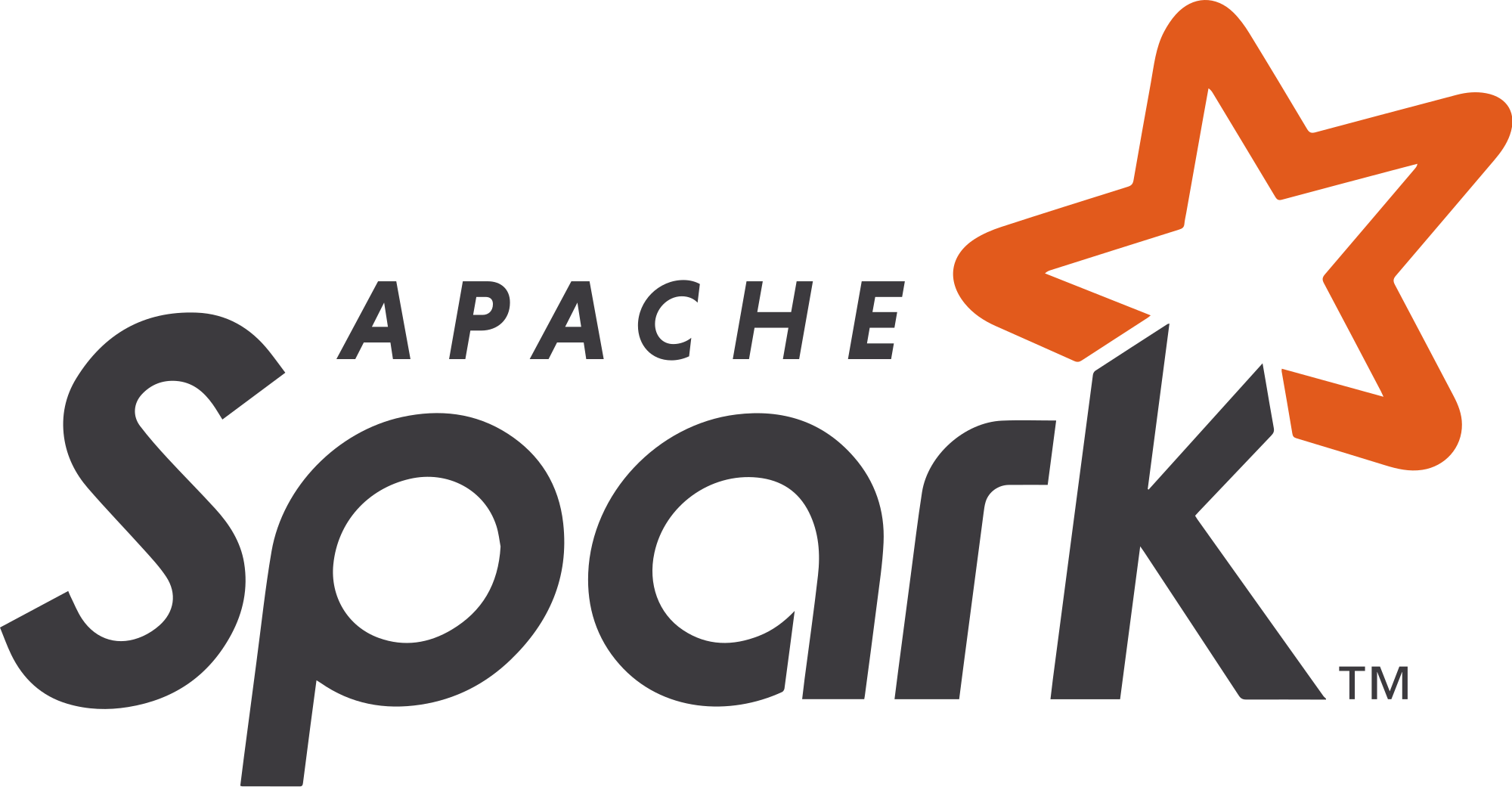 Spark Executor
Spark Executor
Spark Executor
TensorFlow Algo
Parameter  Server
TensorFlow Algo
TensorFlow Core
TensorFlow Core
TensorFlow Core
GPU
GPU
GPU
HDFS Data
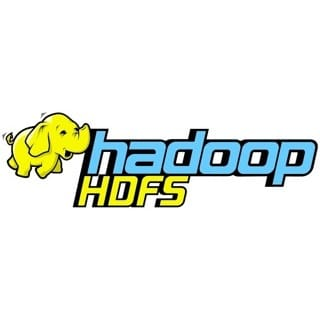 Docker Containers
Docker is a computer program that 
performs operating-system-level virtualization also known as containerization. 

Containerization allows the existence of multiple isolated user-space instances.
Source: https://en.wikipedia.org/wiki/docker_(software)
Big Data / ML / DL Deployment Models
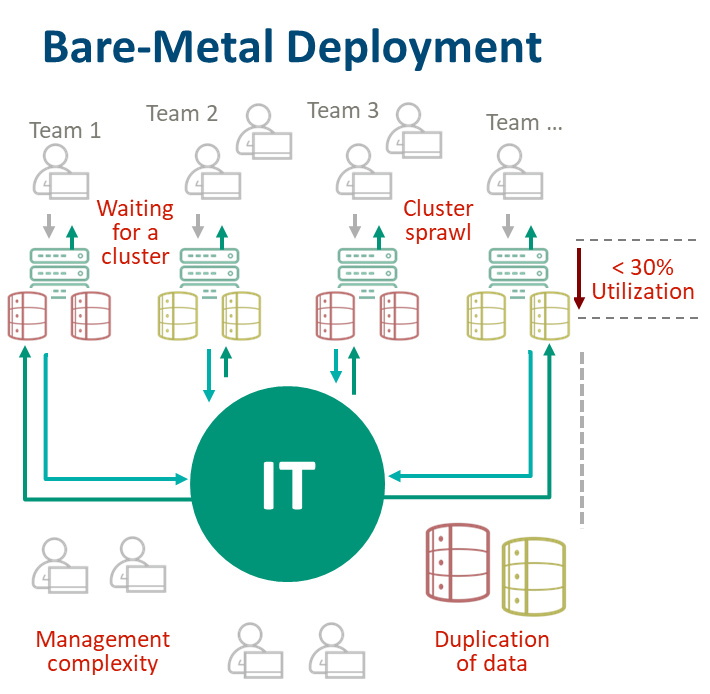 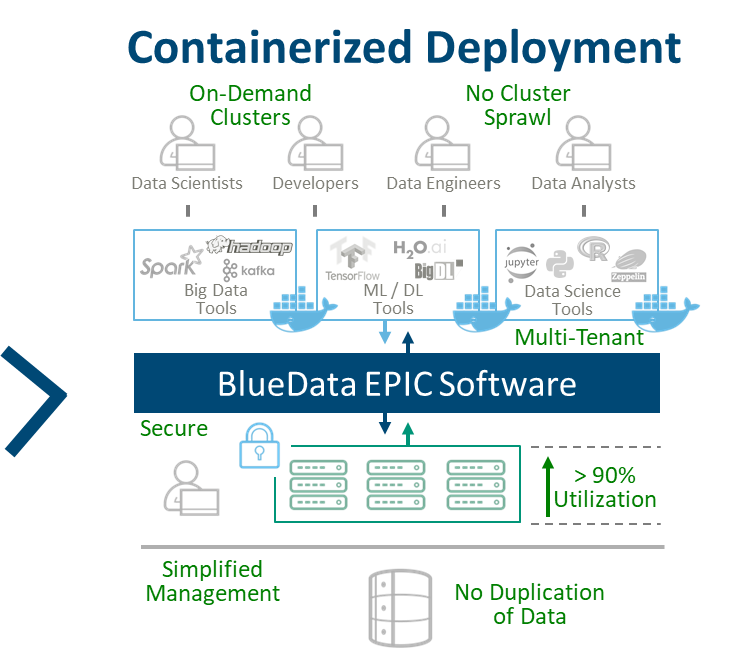 Running Big Data / ML / DL on Docker
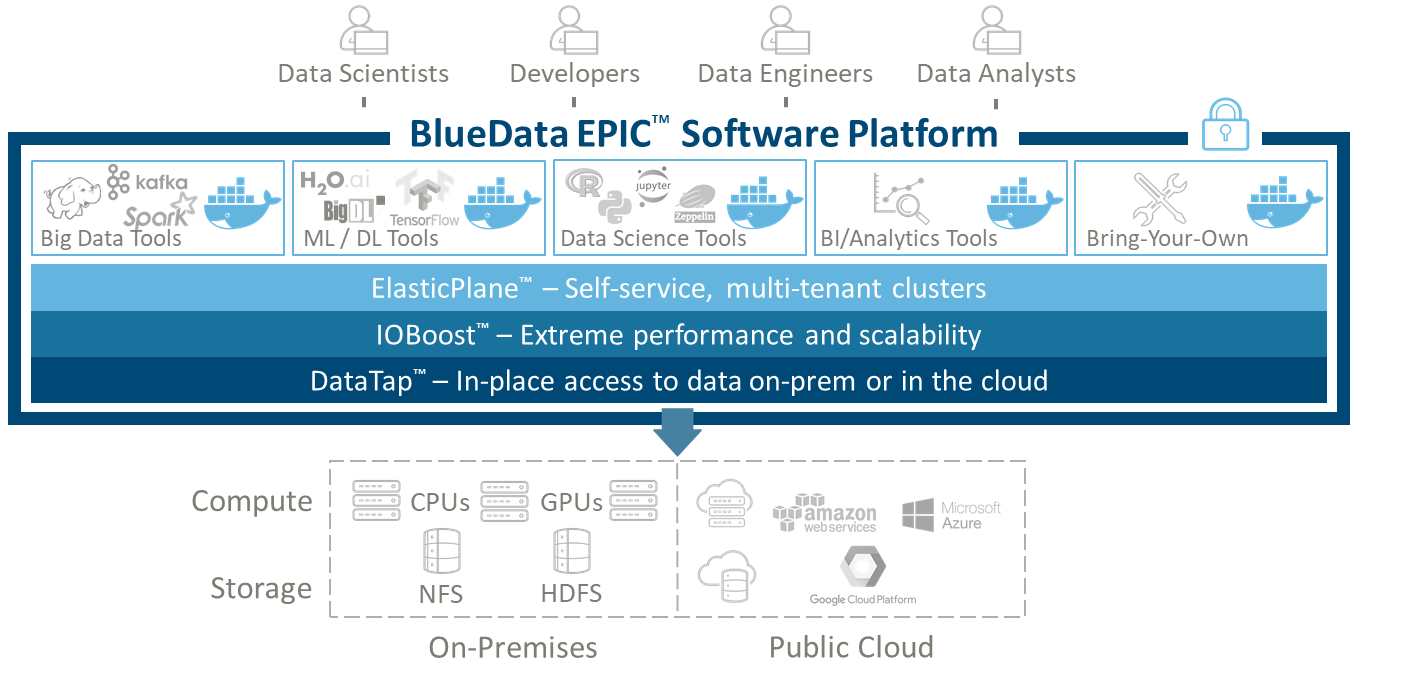 TensorFlow with Spark on Docker
Docker Containers
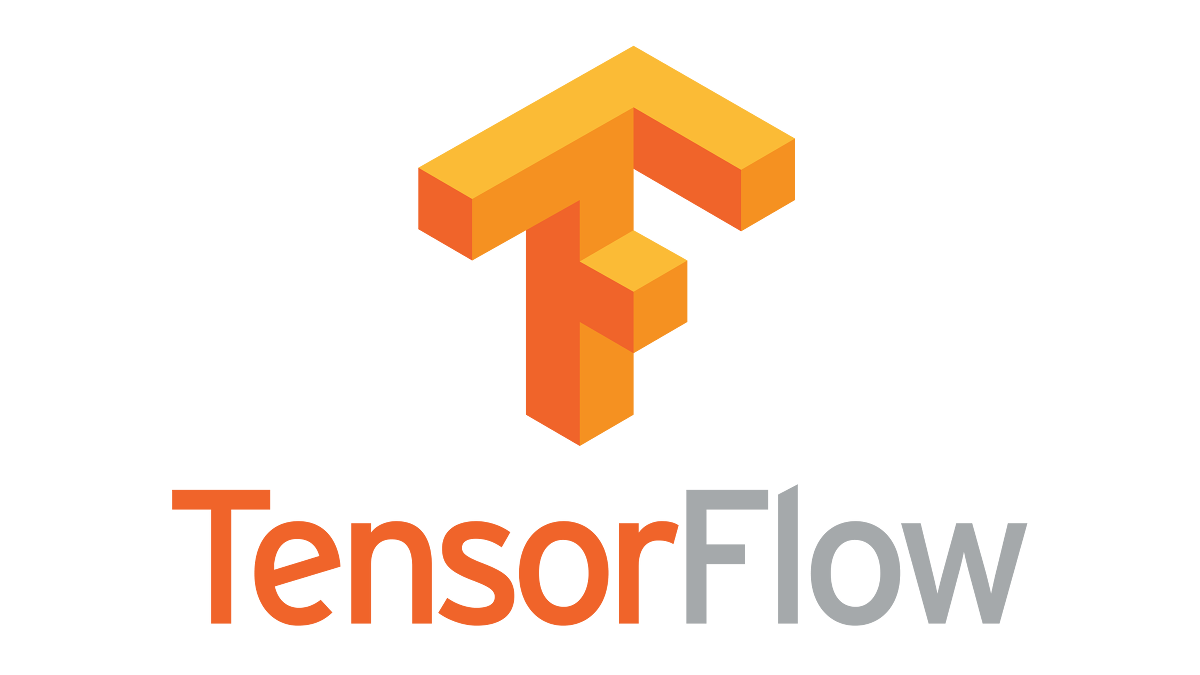 Spark Executor
Spark Executor
Spark Executor
Spark Driver
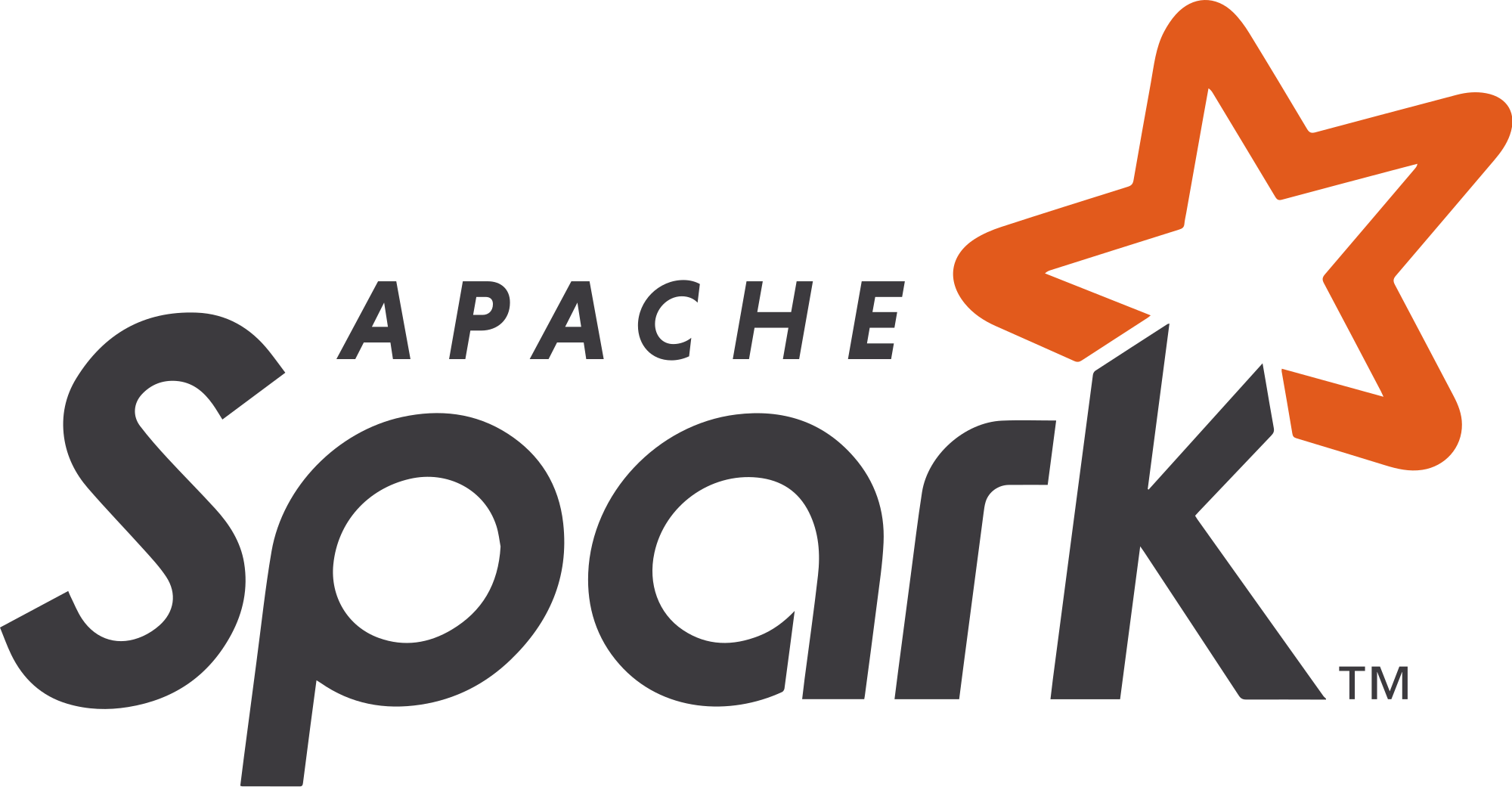 TensorFlow Algo
Parameter  Server
TensorFlow Algo
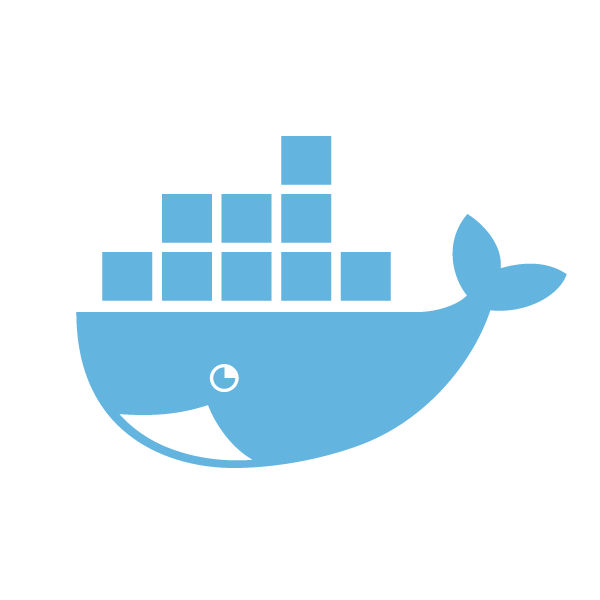 TensorFlow Core
TensorFlow Core
TensorFlow Core
GPU
GPU
GPU
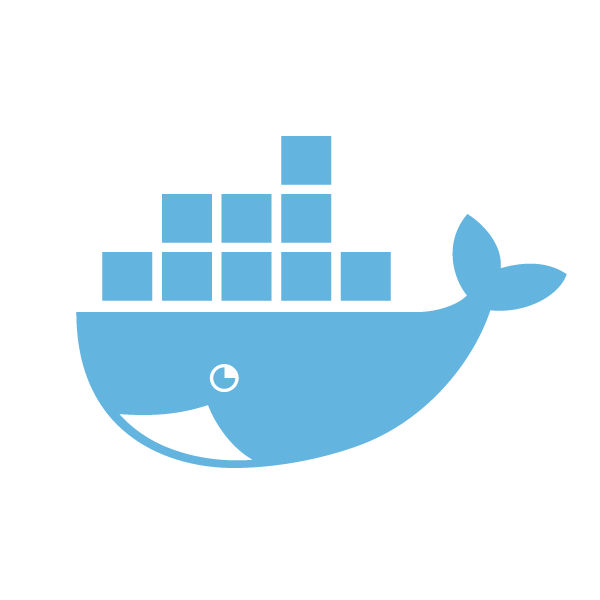 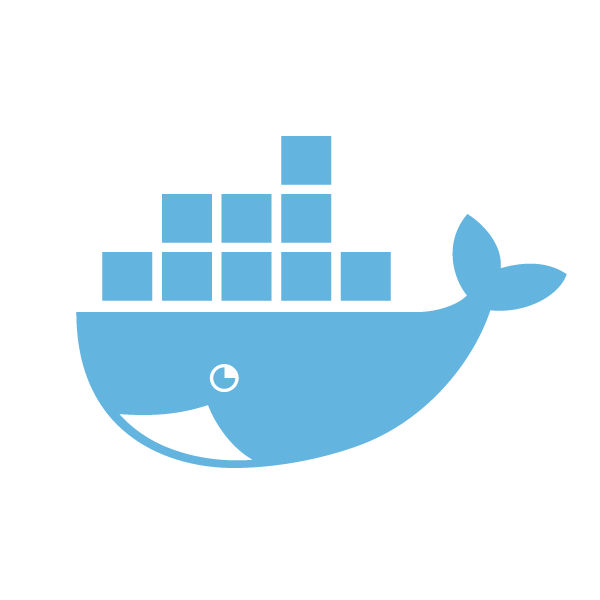 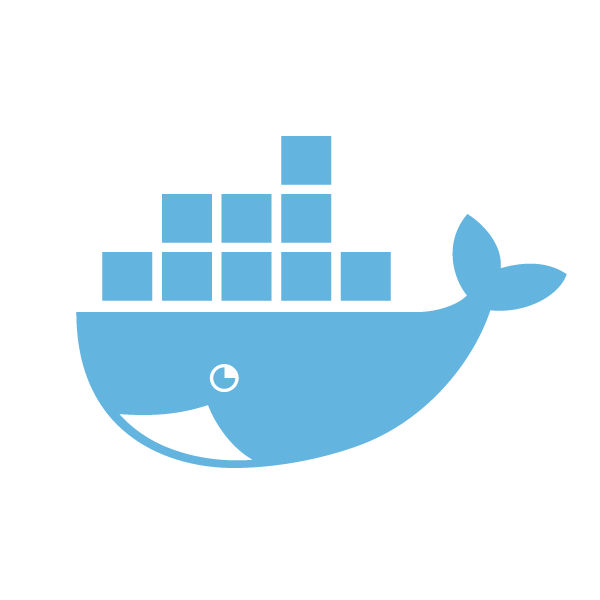 HDFS Data
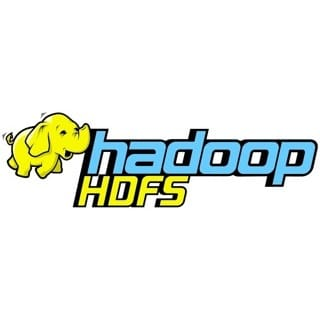 TensorFlow with Spark on BlueData
HOST 1
HOST 2
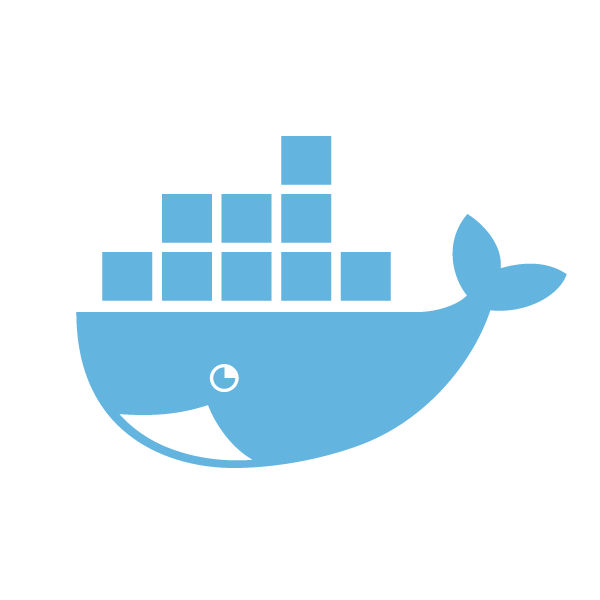 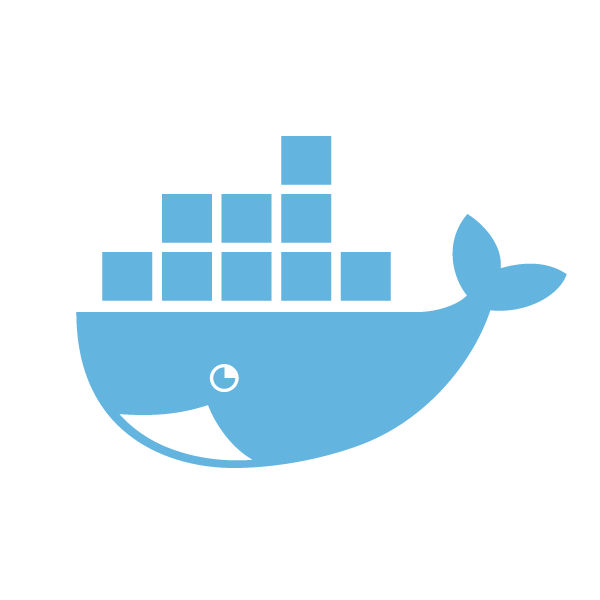 Spark Driver
Spark Driver
Spark Executor
Spark Executor
Spark Executor
Spark Executor
Parameter Server
TensorFlow Algo
TensorFlow Algo
Parameter Server
TensorFlow Core
TensorFlow Core
TensorFlow Core
TensorFlow Core
GPU
GPU
GPU
GPU
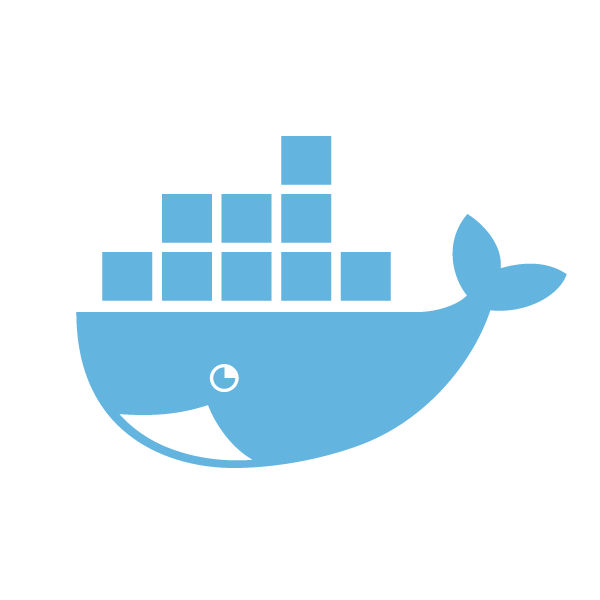 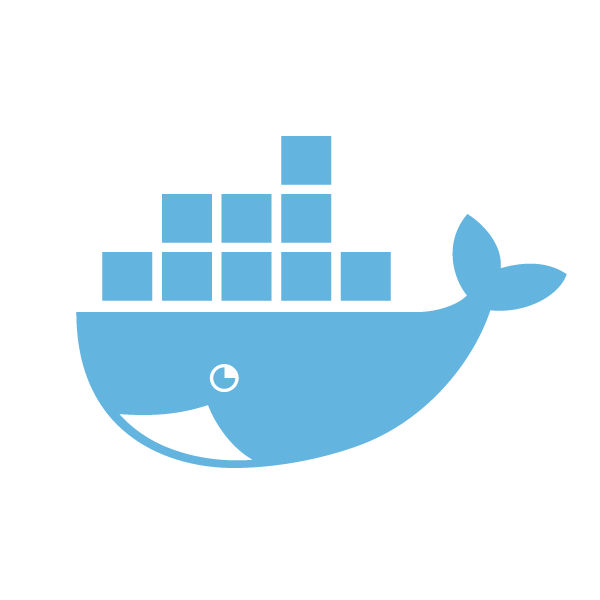 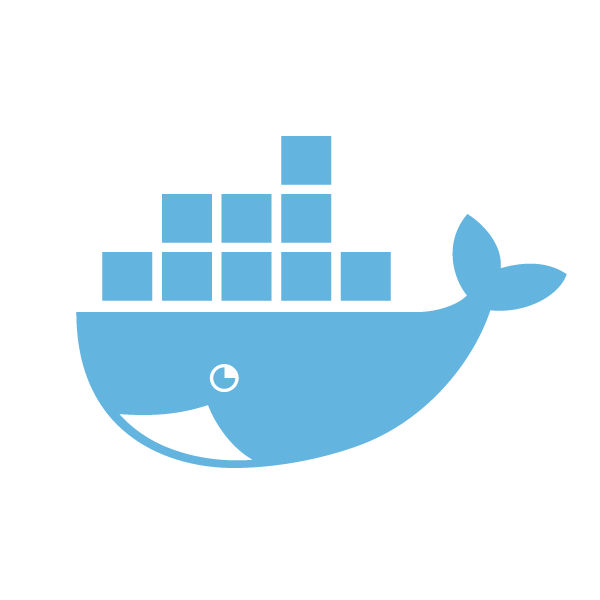 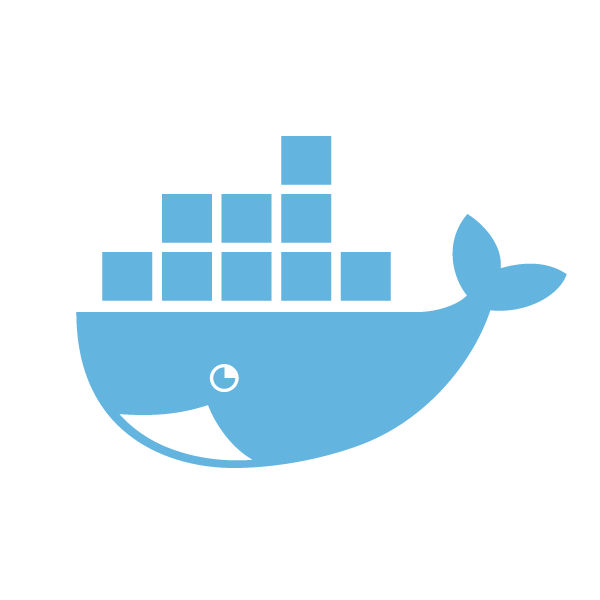 GPU 1
GPU 2
GPU 1
GPU 2
HDFS Data 1
HDFS Data 2
GPU Access from within a Container
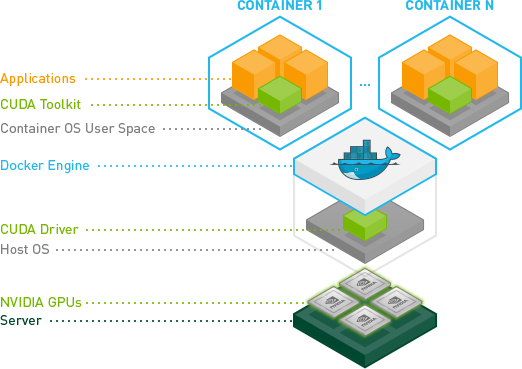 Source: http://www.nvidia.com/object/docker-container.html
Deep Learning & Docker Containers
Deep learning (DL) applications are compute hardware intensive
They can benefit from the flexibility, agility, and resource sharing attributes of containerization
But care must be taken in how this is done, especially in a large-scale distributed environment
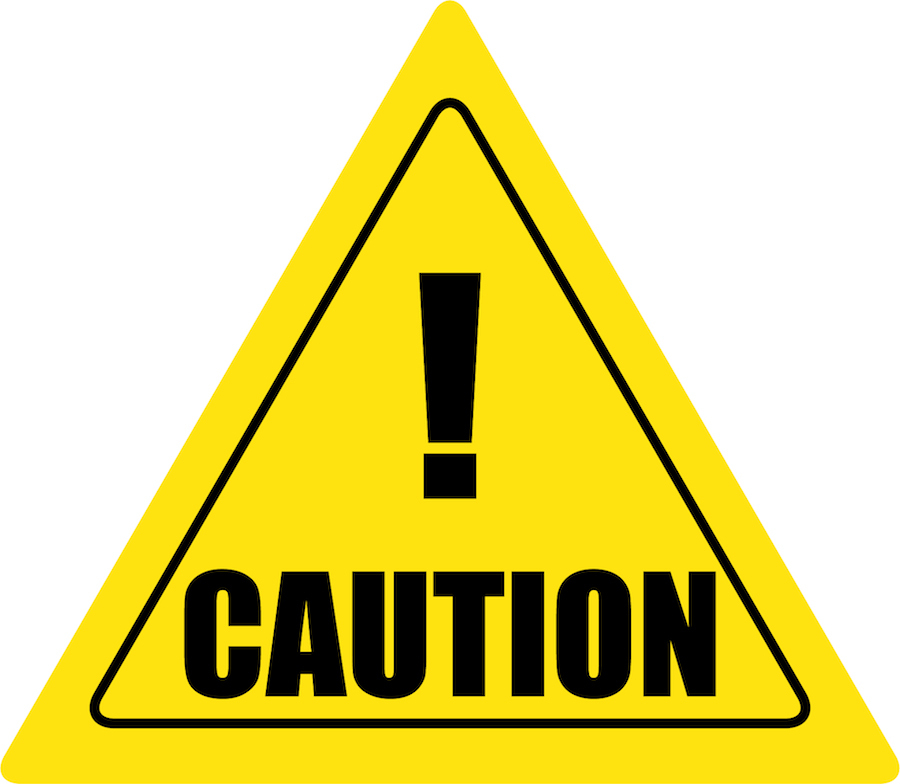 Potential DL Deployment Challenges
How to run clusters on heterogeneous host hardware 
CPUs and GPUs, including multiple GPU versions
How to maximize use of expensive hardware resources
How to minimize manual operations
Automating the cluster creation and and deployment process
Creating reproducible clusters and reproducible results
Enabling on-demand provisioning and elasticity
DL Deployment Challenges (Cont’d)
How to support the latest versions of software
Deployment complexity and upgrades
Version compatibility
How to ensure enterprise-class security
Network, storage, user authentication, and access
Demo Example: Image Classification
Distributed Deep Learning 
with TensorFlow, Spark, GPUs, and Docker
using the BlueData EPIC Platform
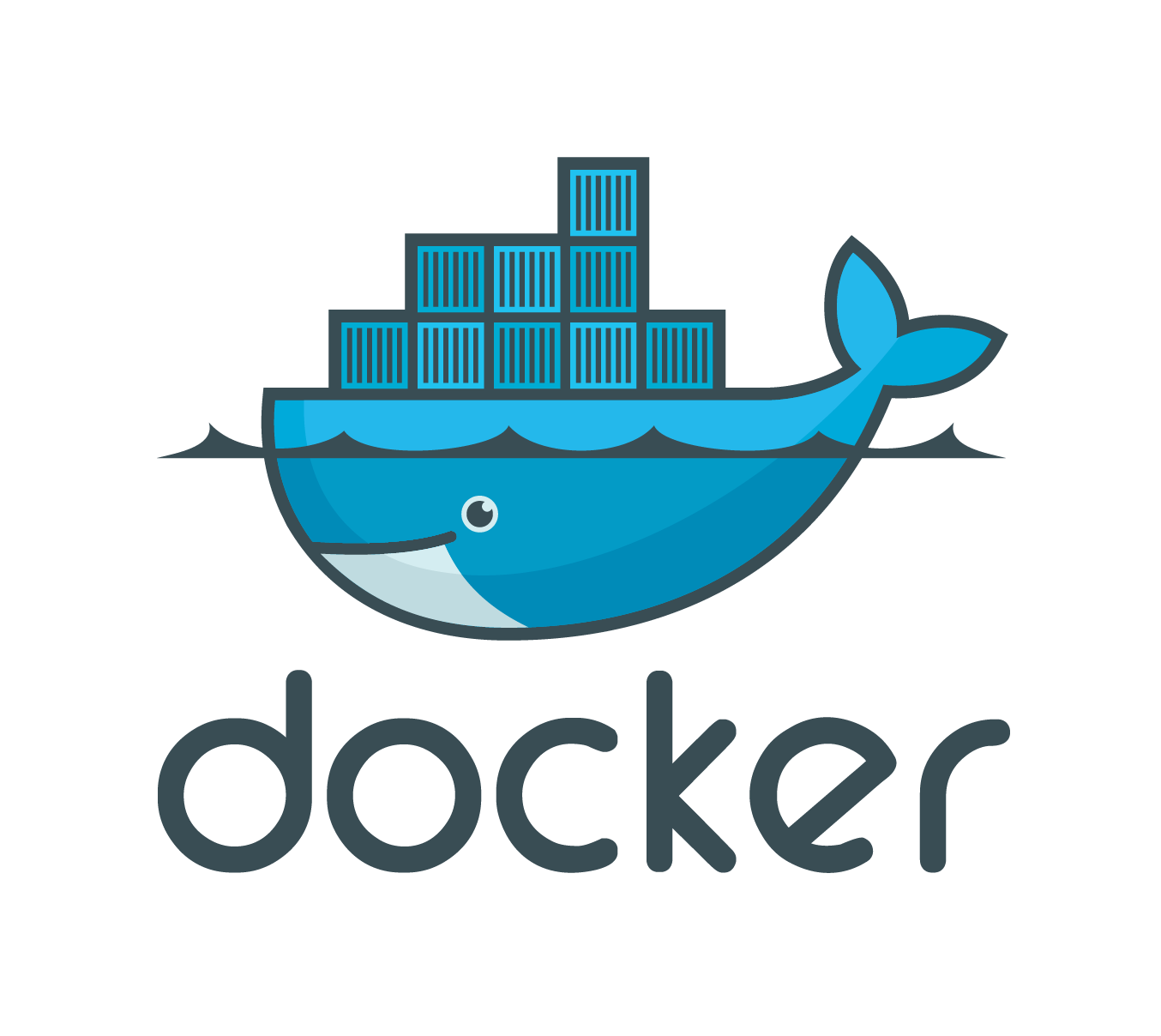 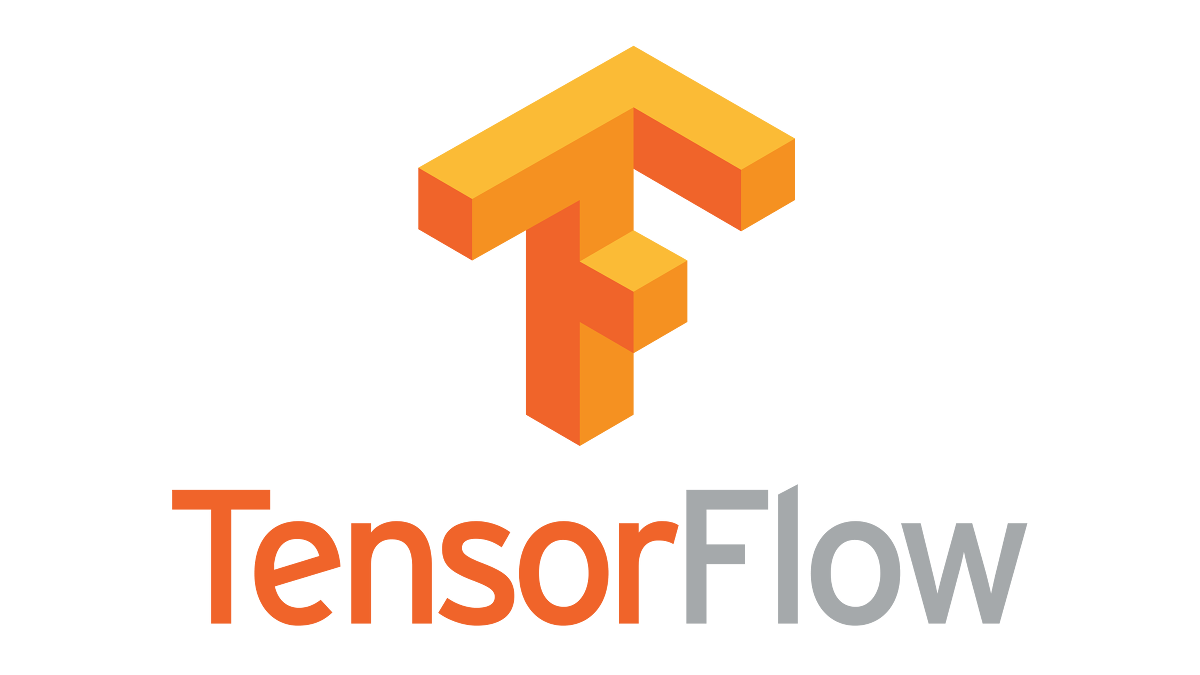 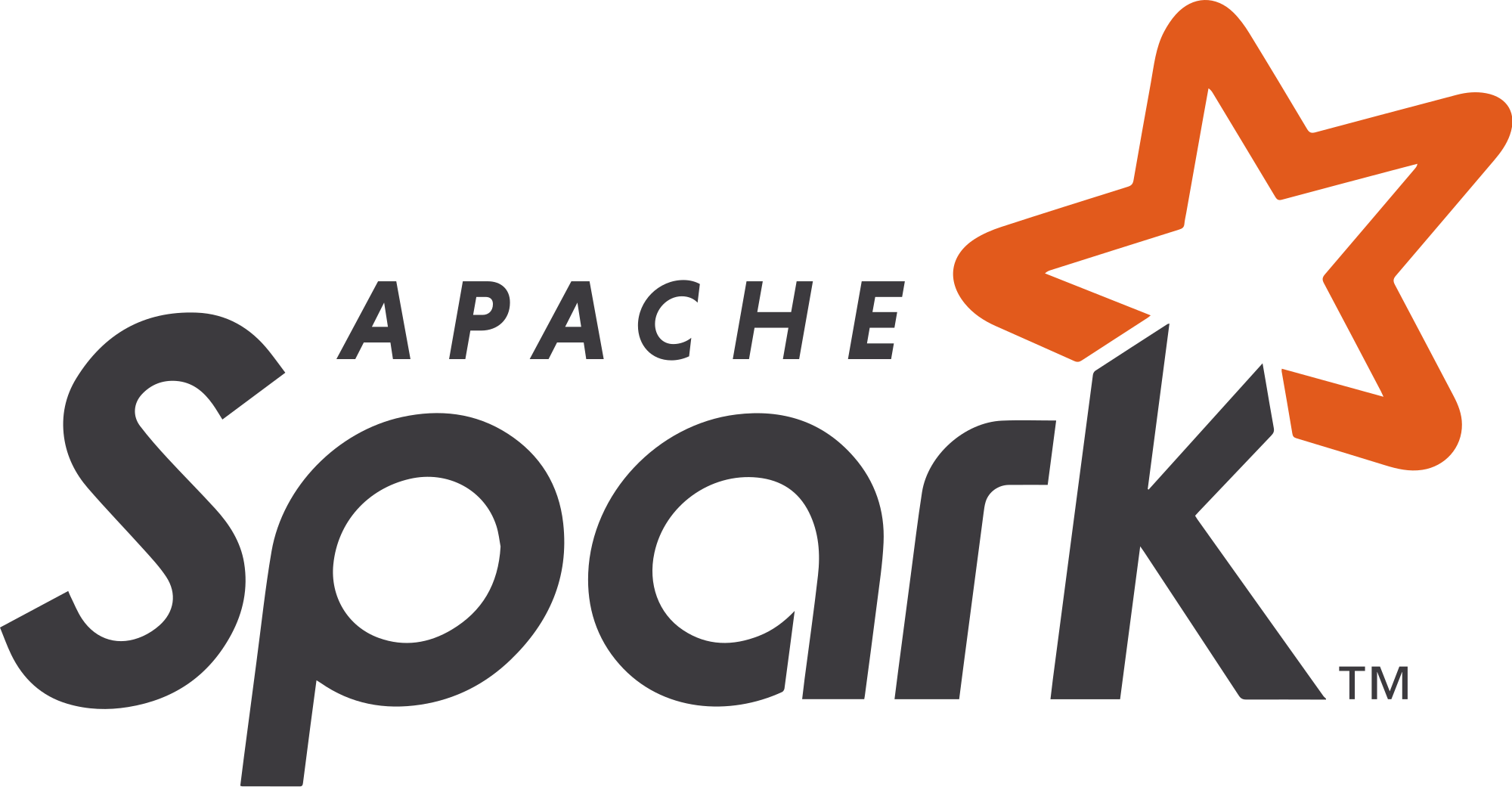 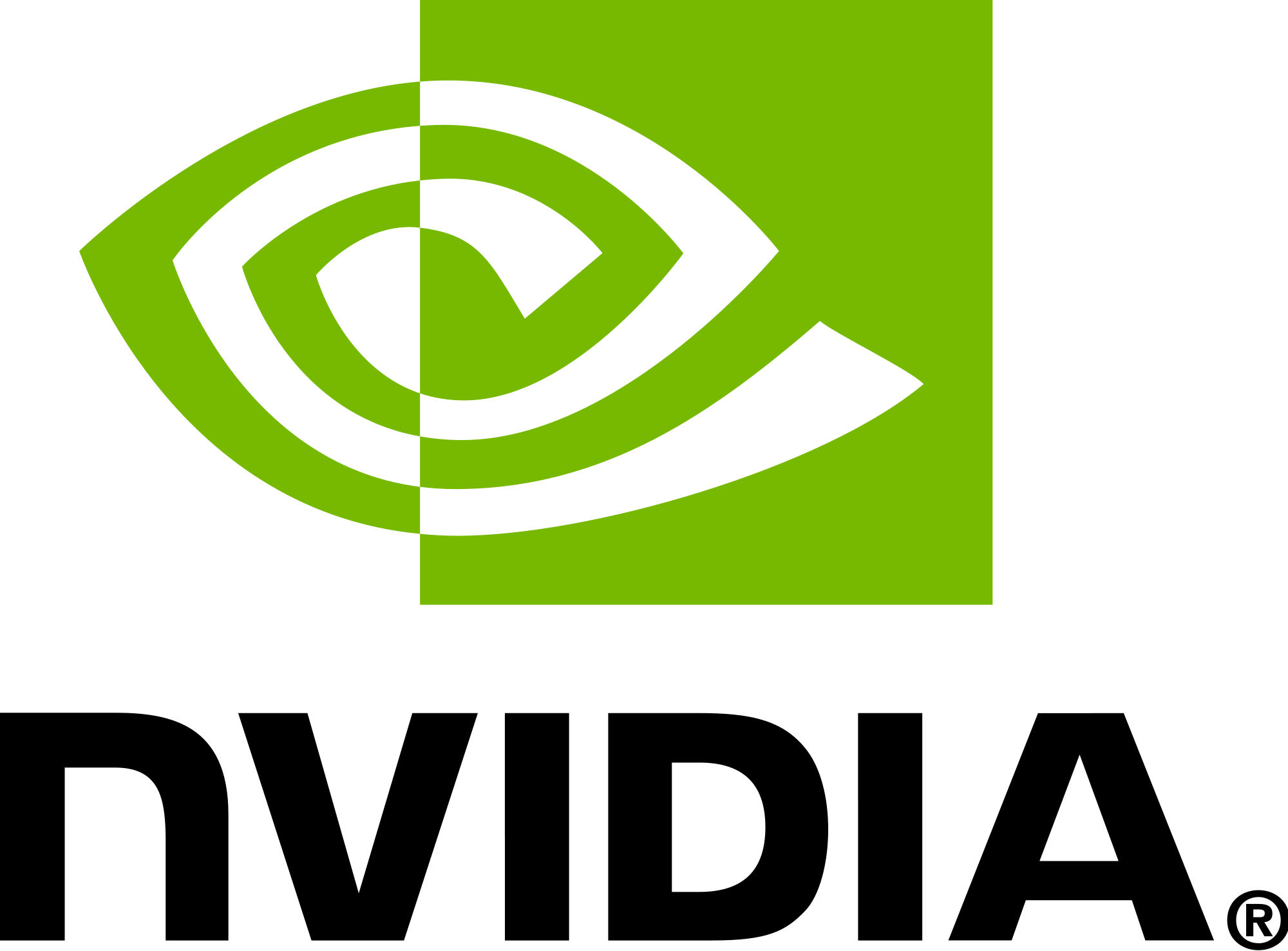 Demo
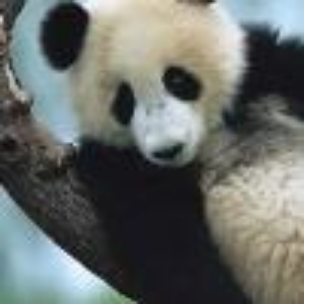 Single node, Python-based image recognition
Standard image recognition from TensorFlow website: https://www.tensorflow.org/versions/master/tutorials/image_recognition
Multi-node, PySpark-based image classification on a Spark cluster 
A published example with TensorFlow, Apache Spark, Spark DL, and Python: https://medium.com/linagora-engineering/making-image-classification-simple-with-spark-deep-learning-f654a8b876b8
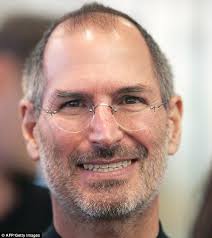 Going from Single Node to Distributed Processing
Make sure all nodes are GPU-enabled
Choose a software stack that can run distributed models
All nodes should have the necessary libraries
Consistent definition of environments across all nodes (Python venv for Tensorflow), Spark configuration (executor memory, driver memory, PySpark Python)
Flexibility to scale up and down as needed
Goal: Accurate Image Prediction
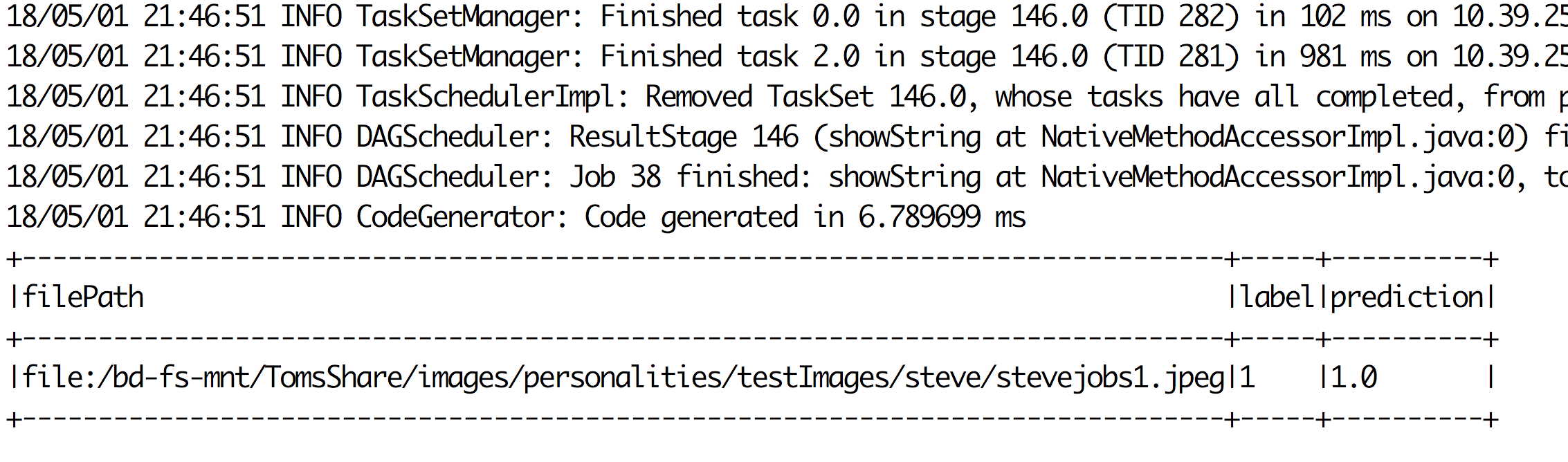 Classifying a test picture
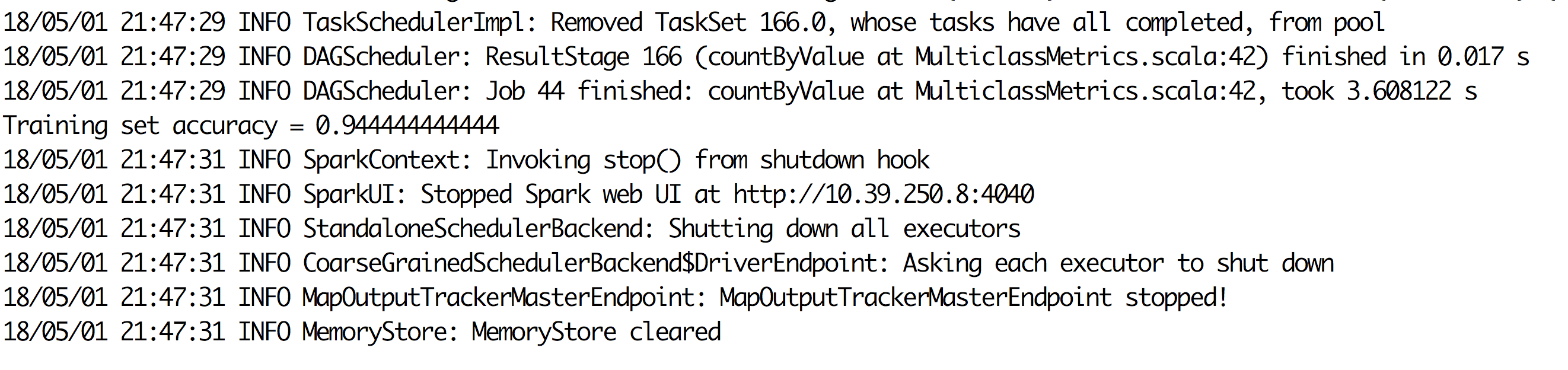 Training set accuracy using a multi-class classification evaluator
Demo Environment Details
Multiple Docker containers (4) running Spark 2.1.1, each with 1 GPU (Tesla P100)
NVIDIA device kernel (driver version: 390.46)
NVIDIA CUDA (8.0) and cuDNN libraries, with TensorFlow (1.4)
Spark deep learning toolkit (spark.jars.packages=databricks:spark-deep-learning:0.1.0-spark2.1-s_2.11)
Anaconda Python with Image, Keras, and other libraries
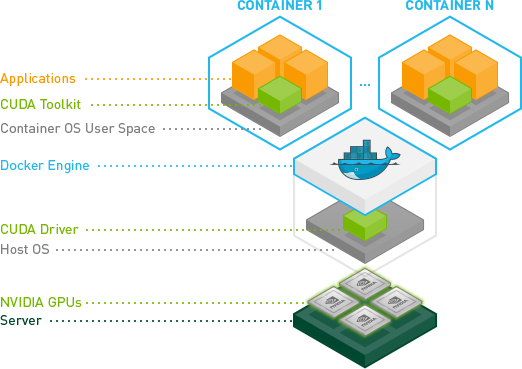 Source: https://medium.com/linagora-engineering/making-image-classification-simple-with-spark-deep-learning-f654a8b876b8
Image Classification: Spark Job
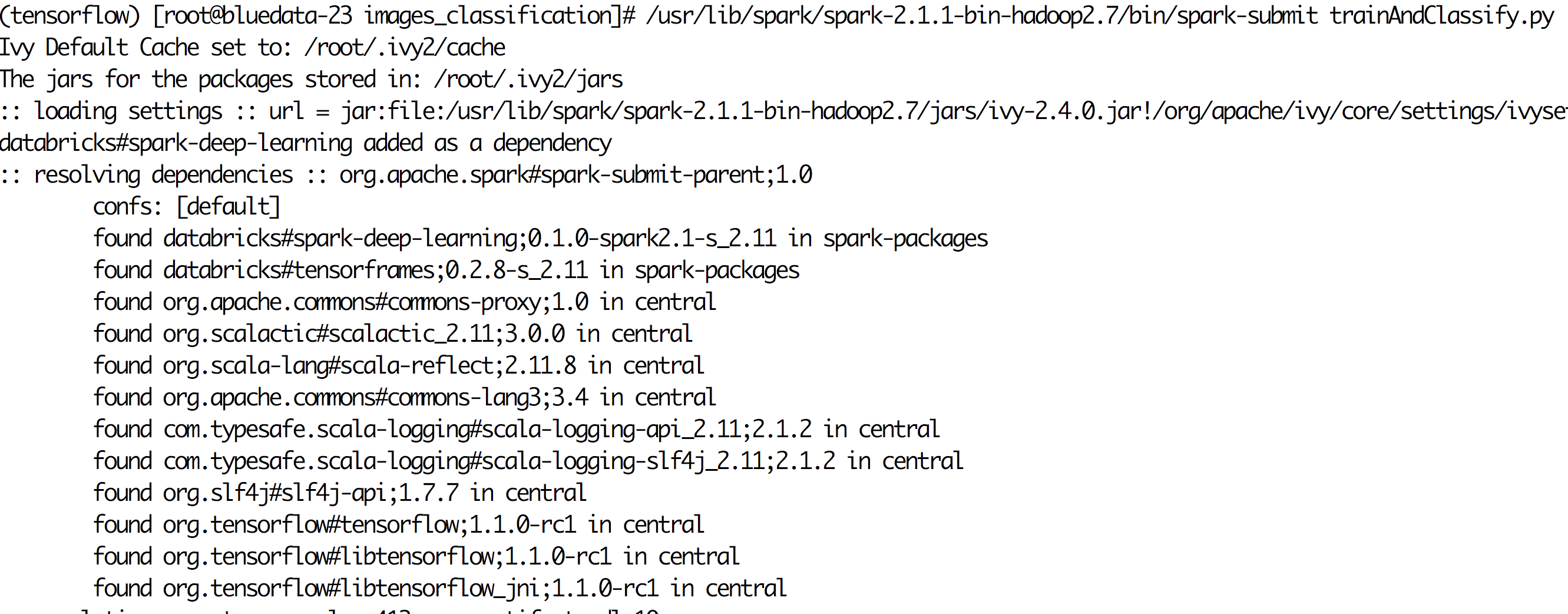 Run a PySpark job for building the model and testing in Docker containers
Spark deep learning libraries are included
Image Classification: Spark DL
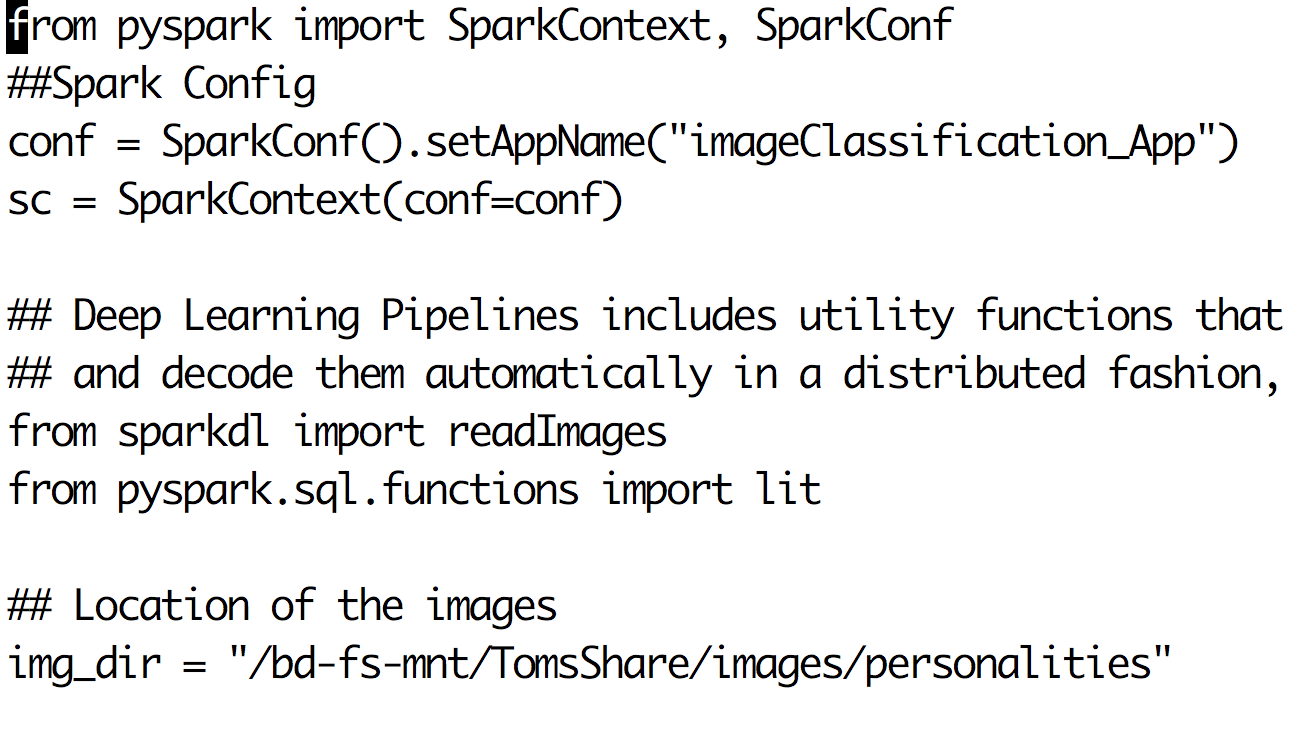 Classification runs in a Spark Context
Pipeline uses Spark deep learning framework
Images used are stored in NFS share
Image Classification: Test/Train Data
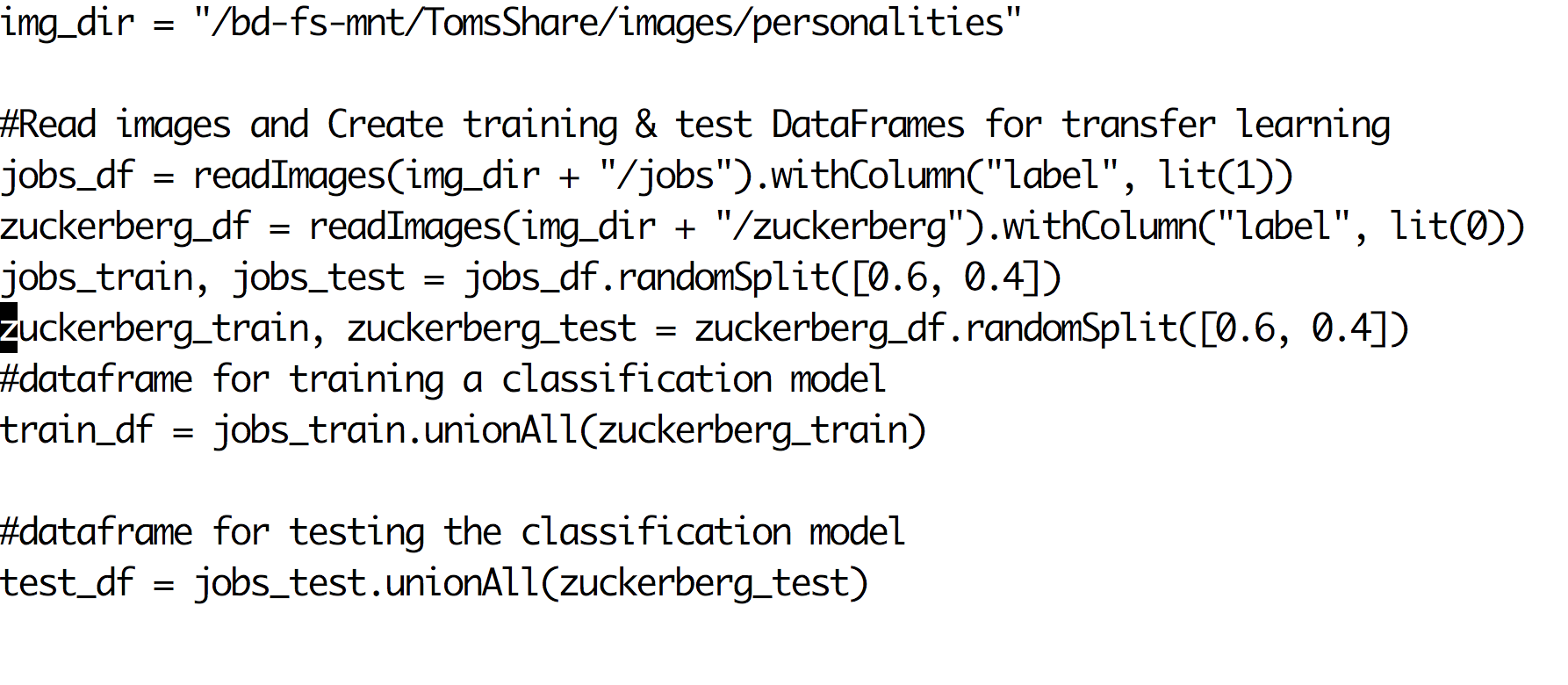 Create test and train dataframes with a 60/40 split
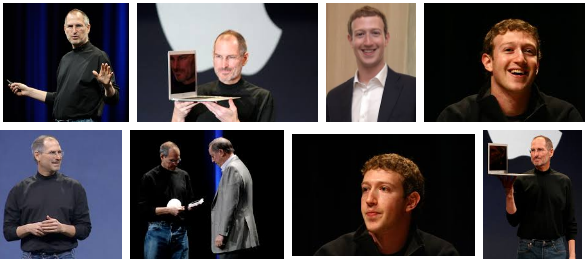 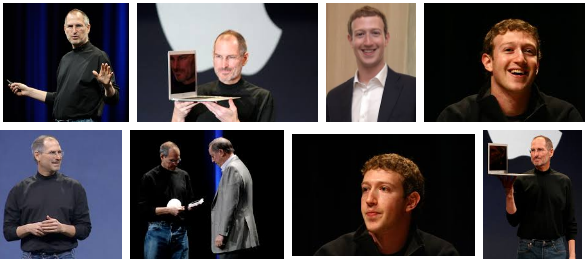 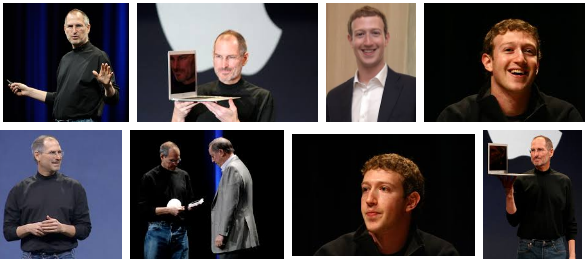 Image Classification: Model Pipeline
Model pipeline includes a Deep Image Featurizer followed by Logistic Regression
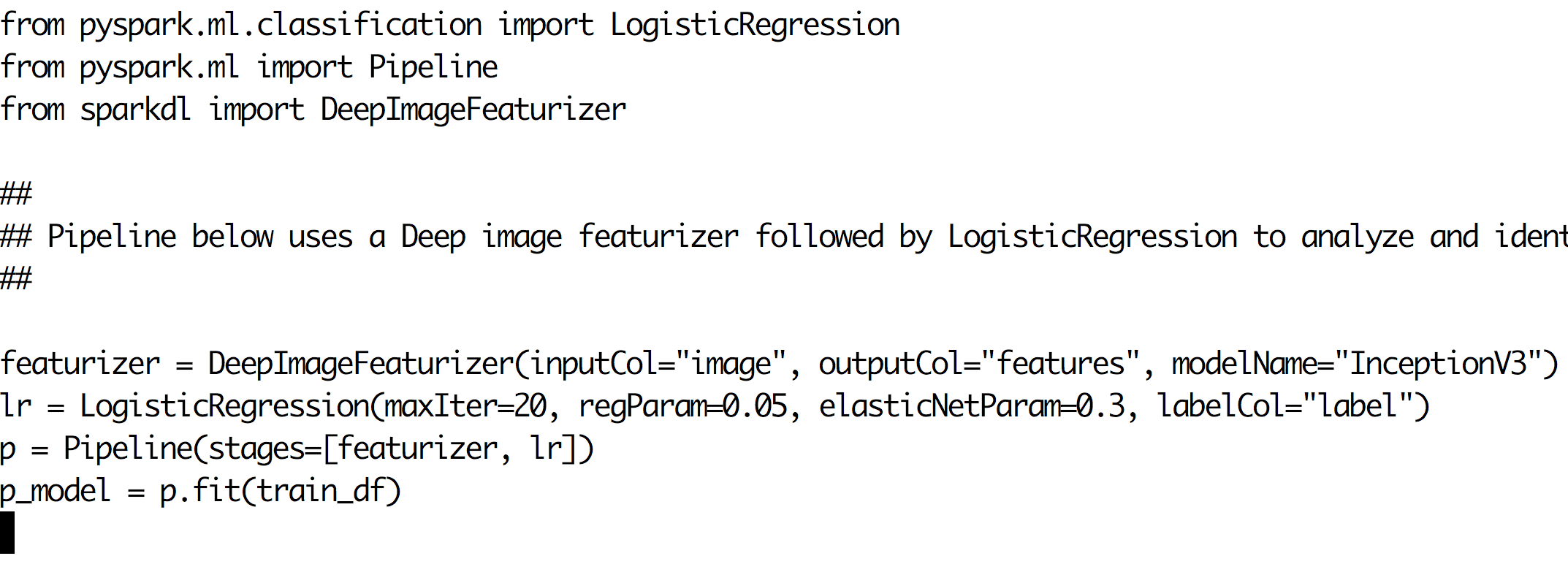 Output features 
with predictions on training data
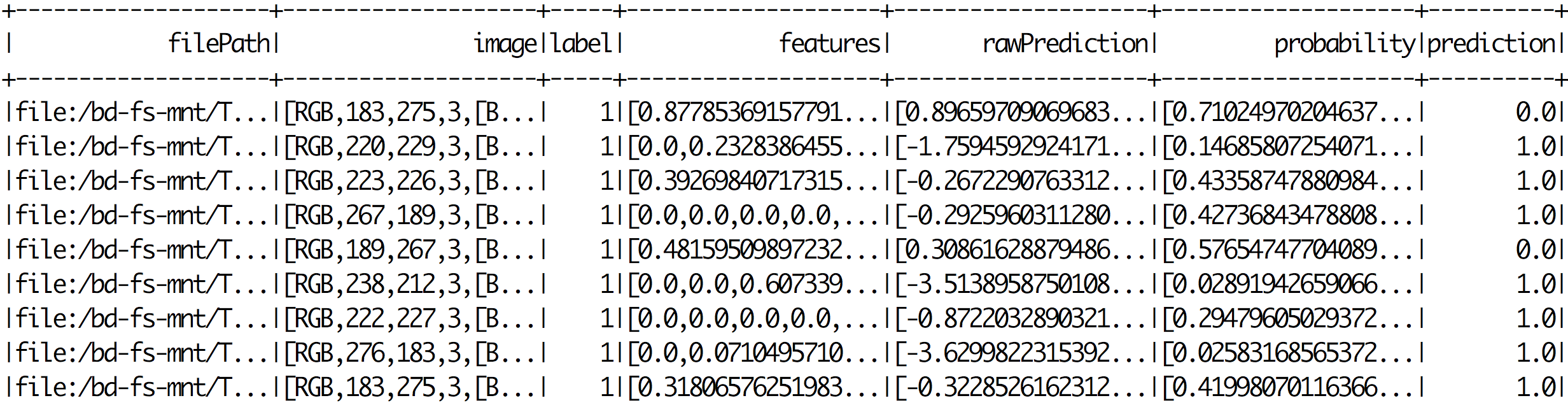 Challenges Encountered
Compatible NVIDIA device kernel module installation 
Availability of GPUs as and when needed
Compatibility issues between various stacks (CUDA, TensorFlow, Python, and Spark)
Being able to reproduce same environment
Ability to customize parts of the stack for individual use cases
With BlueData, Challenges Solved
Pre-built Docker images with CUDA and automated cluster creation for the entire stack
Appropriate NVIDIA kernel module surfaced automatically to the containers
Easy access to resources required (e.g. single node, single GPU, multi-node, multi-GPU combinations)
UI, CLI, and API access (notebooks, web, SSH)
NFS mounts surfaced as local drives for sharing assets
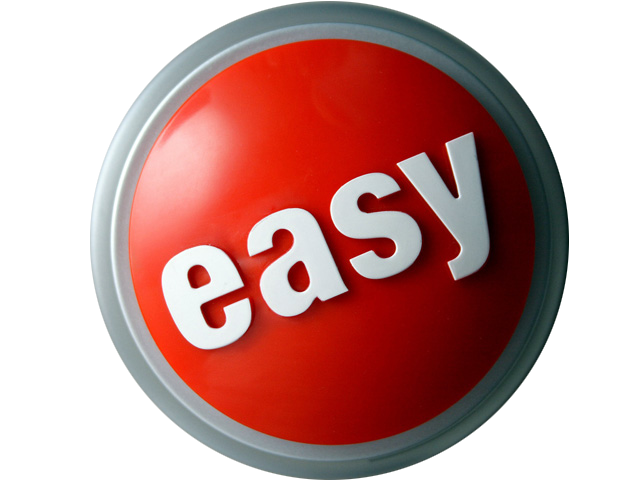 Pre-Built Images in the App Store
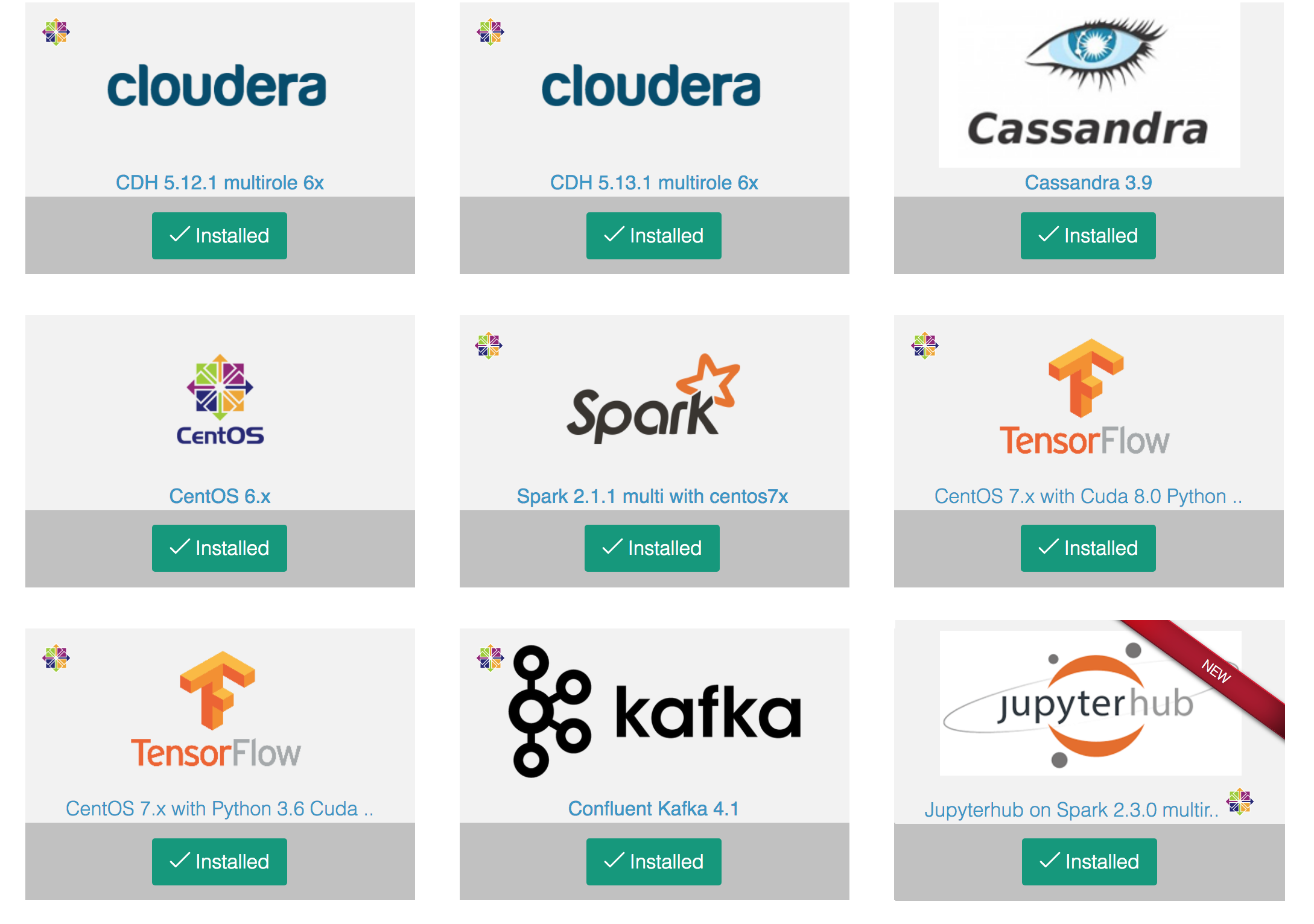 Docker images for multiple applications and versions
Ability to create and add new images, and save or restore tested combinations on demand
Quotas For GPU Resources
Defining flavor types used to launch Docker containers
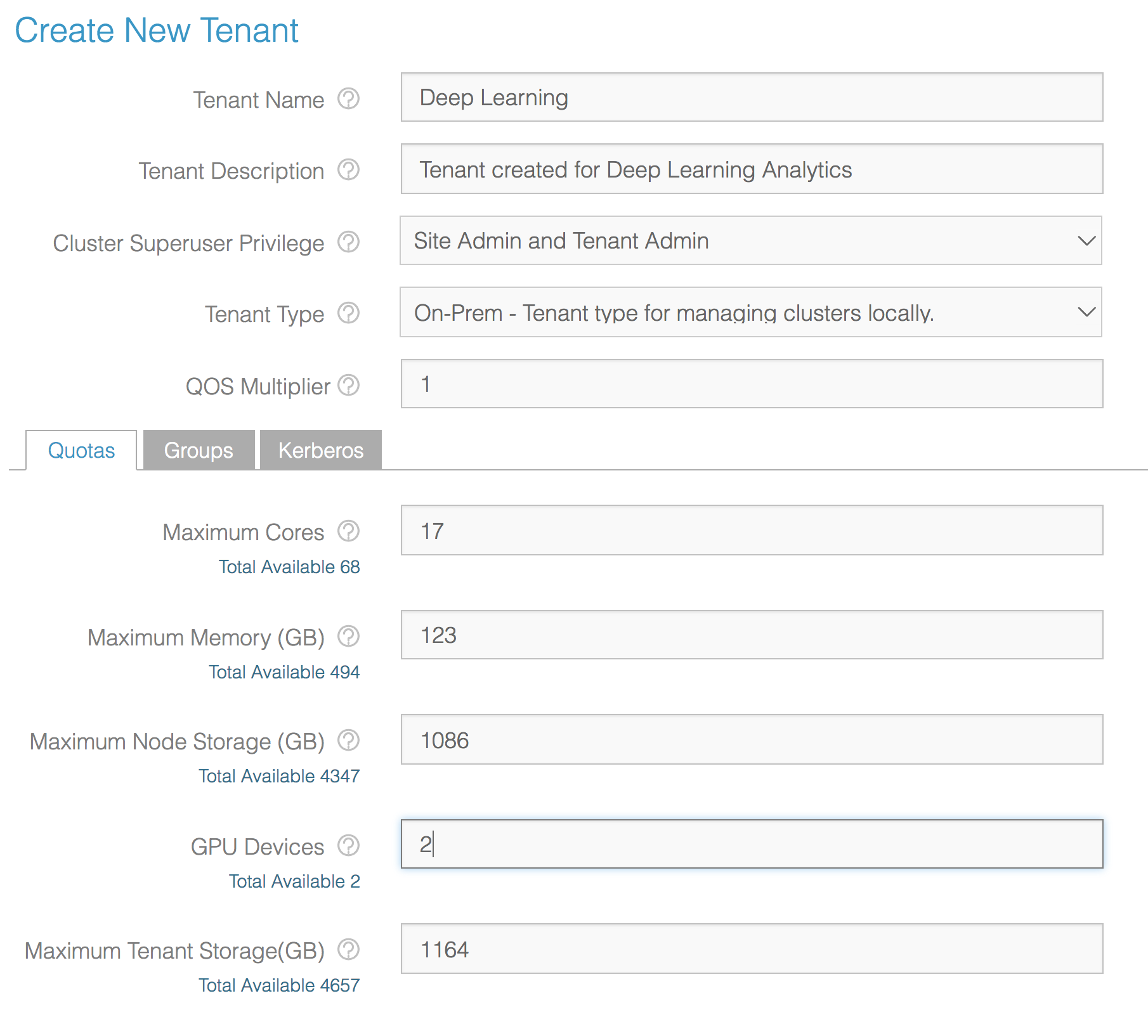 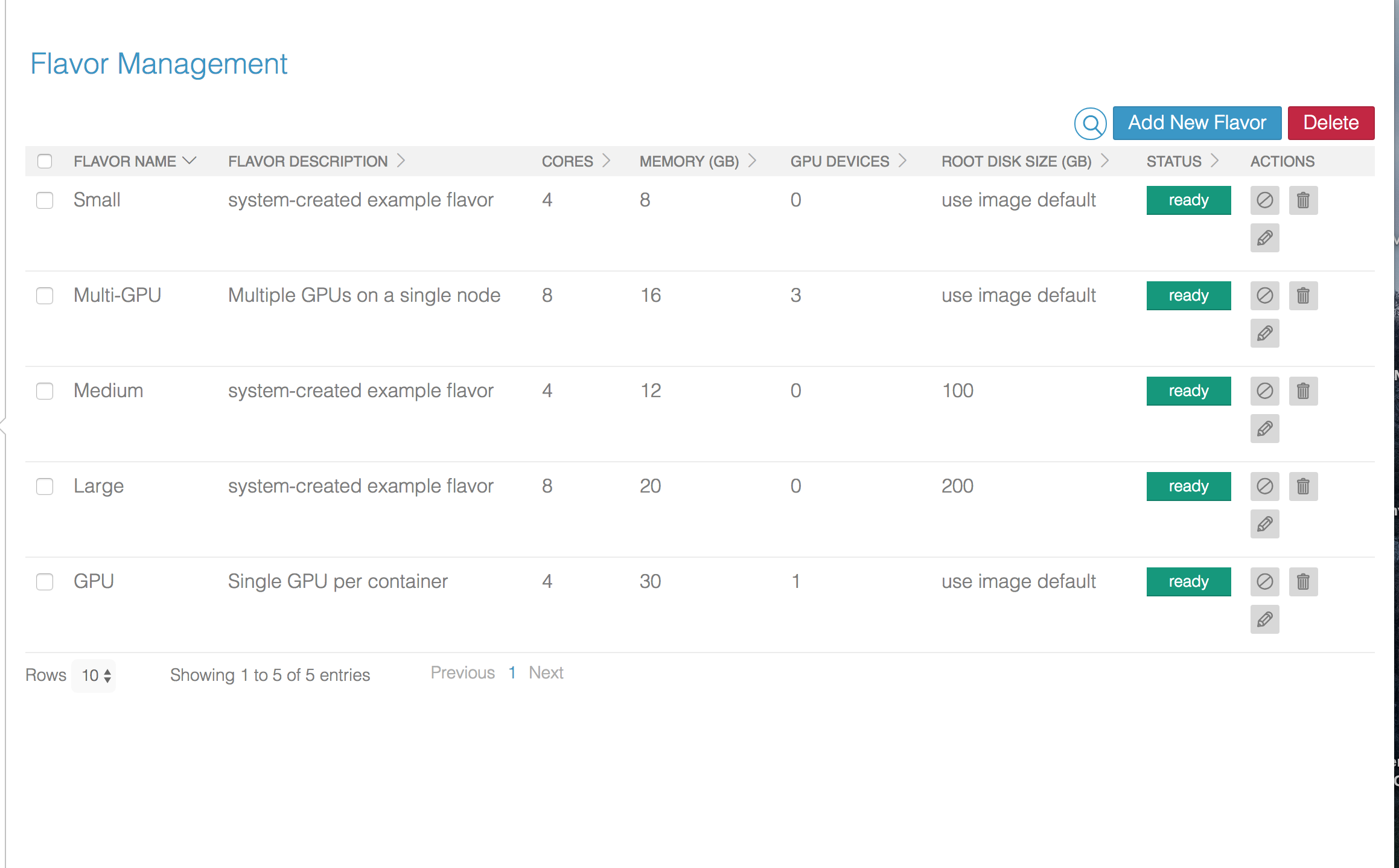 Support for multi-tenancy and ability to define quota per tenant
On-Demand Cluster Creation
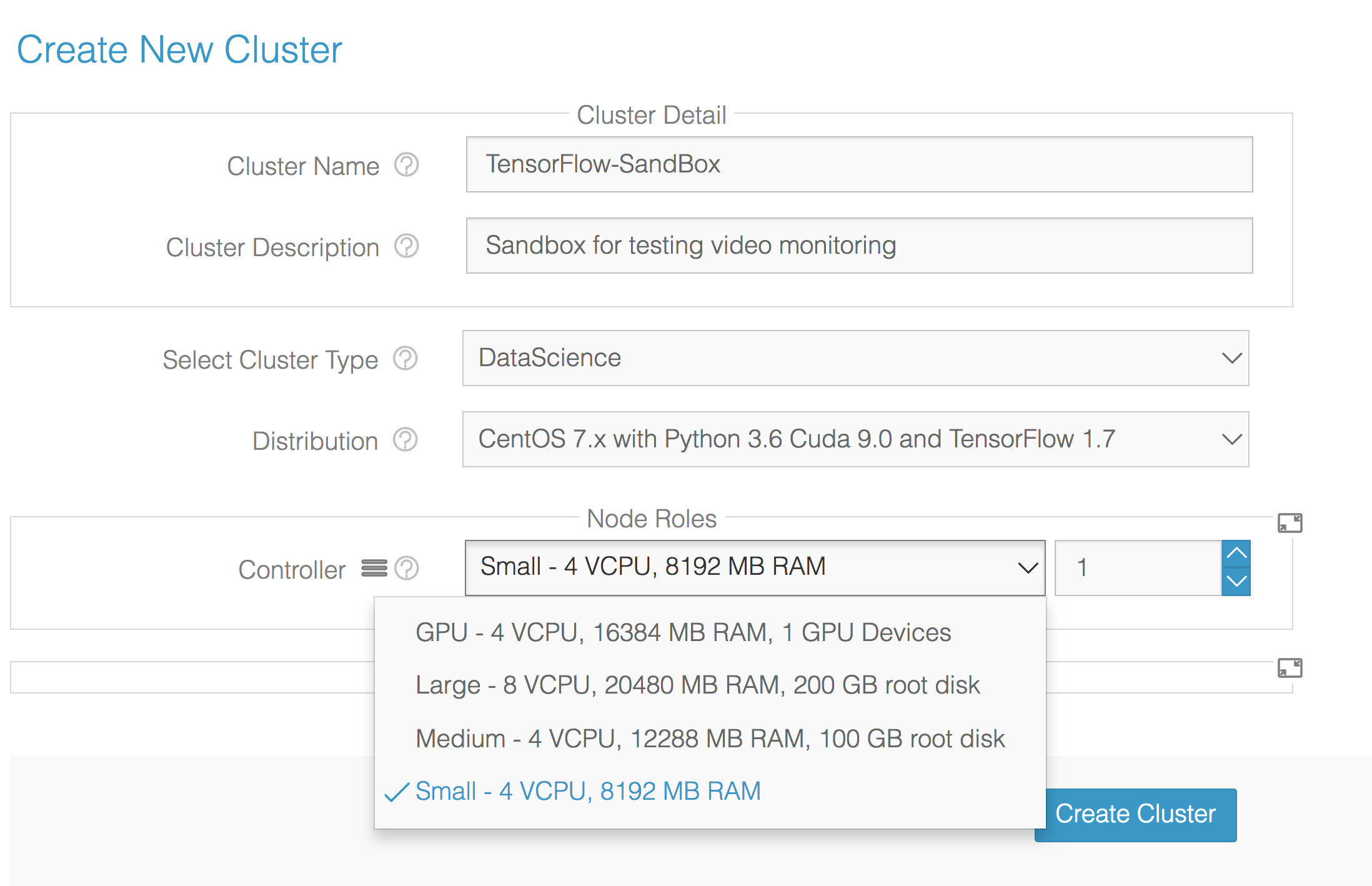 Pick from a list of 
pre-built and tested images
Assign specific resources (GPUs, CPUs) to the cluster, depending on the use case
Spin Up Multiple Clusters
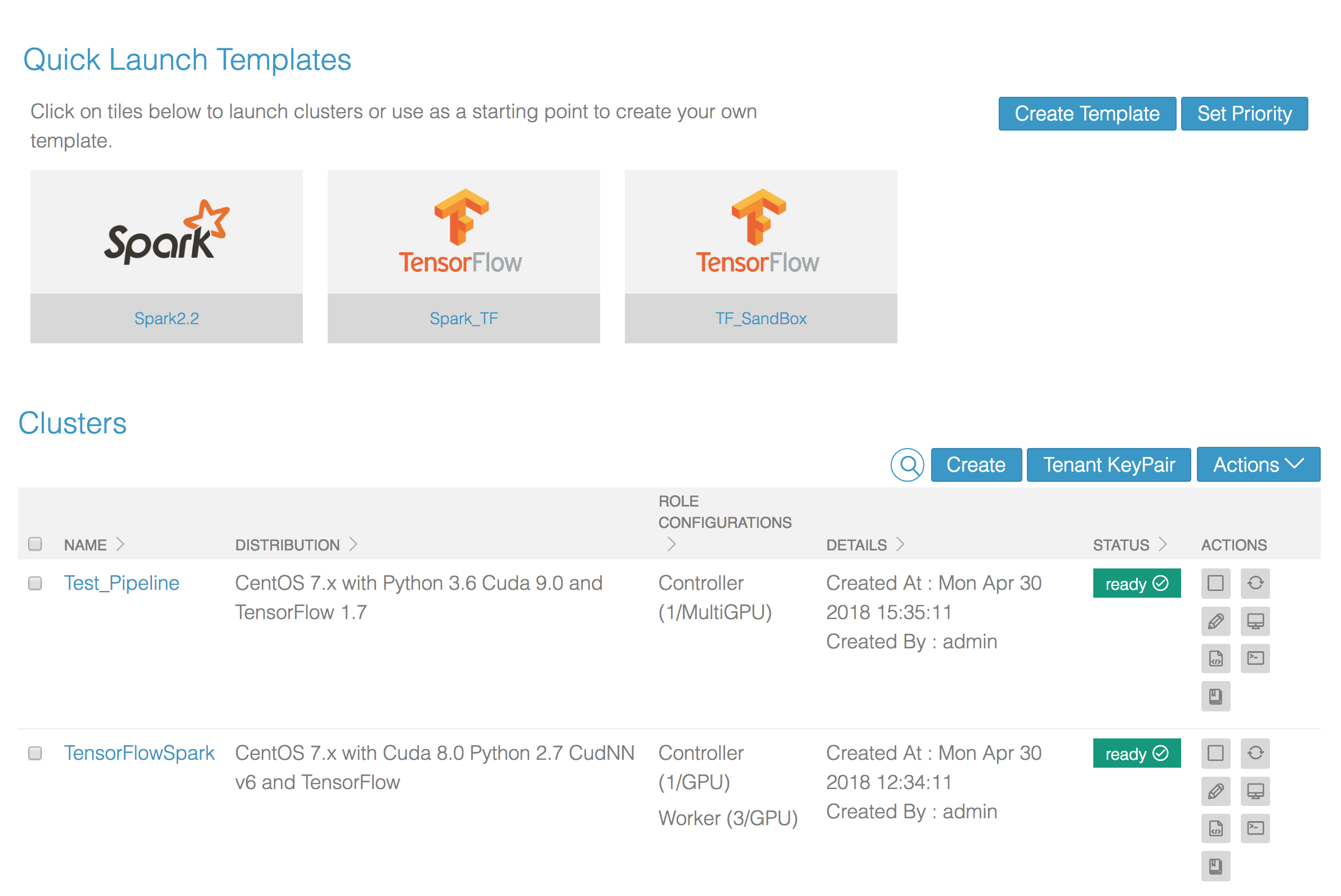 Quick launch templates for one click cluster creation
Run multiple clusters, with different versions or combinations of tools, side by side
Automated Cluster Provisioning
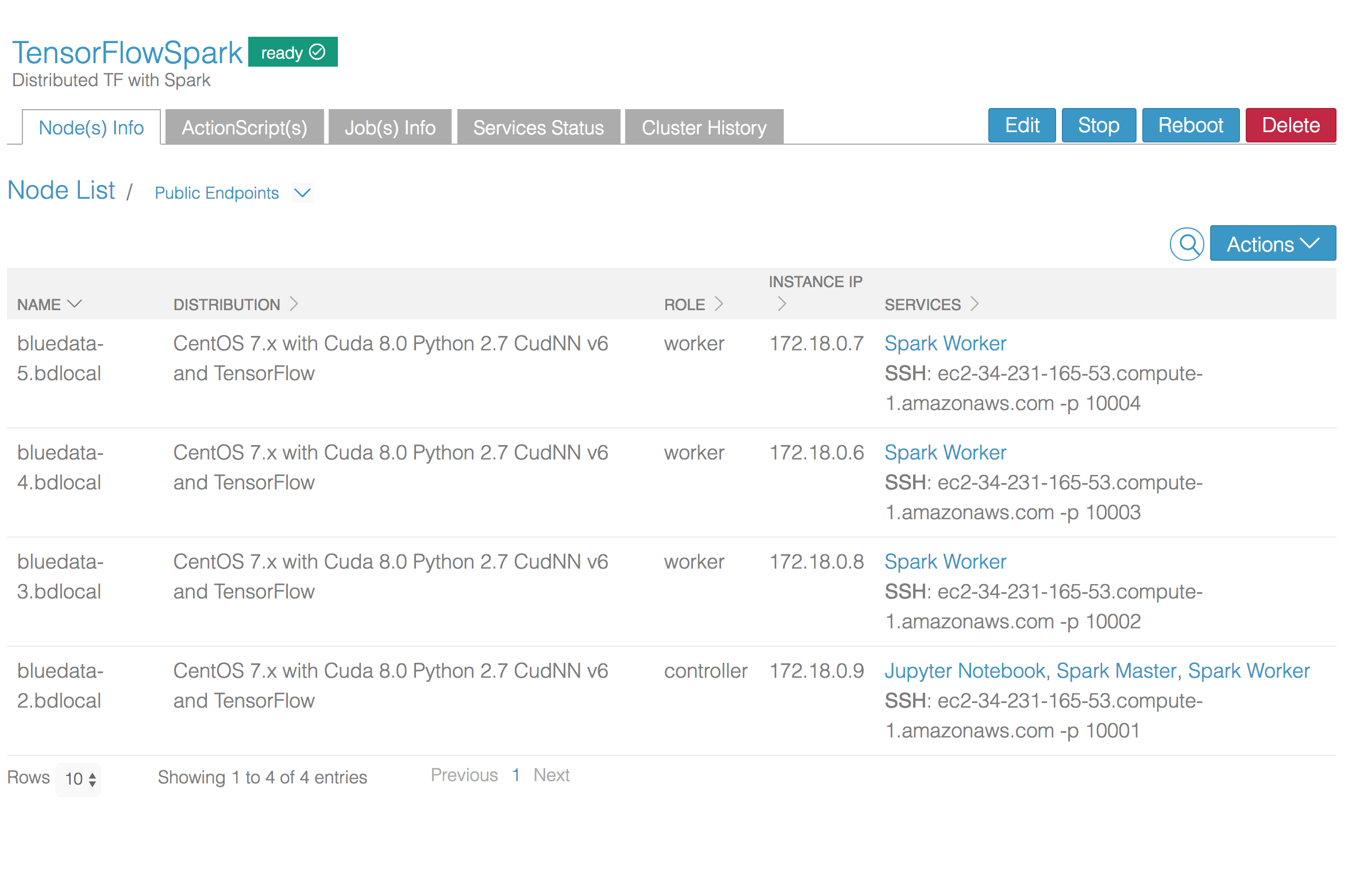 Out-of-the-box automated creation of multi-node, multi-service clusters
User-friendly links and port mappings to relevant services (e.g. Jupyter notebook)
Isolation of GPUs to Containers
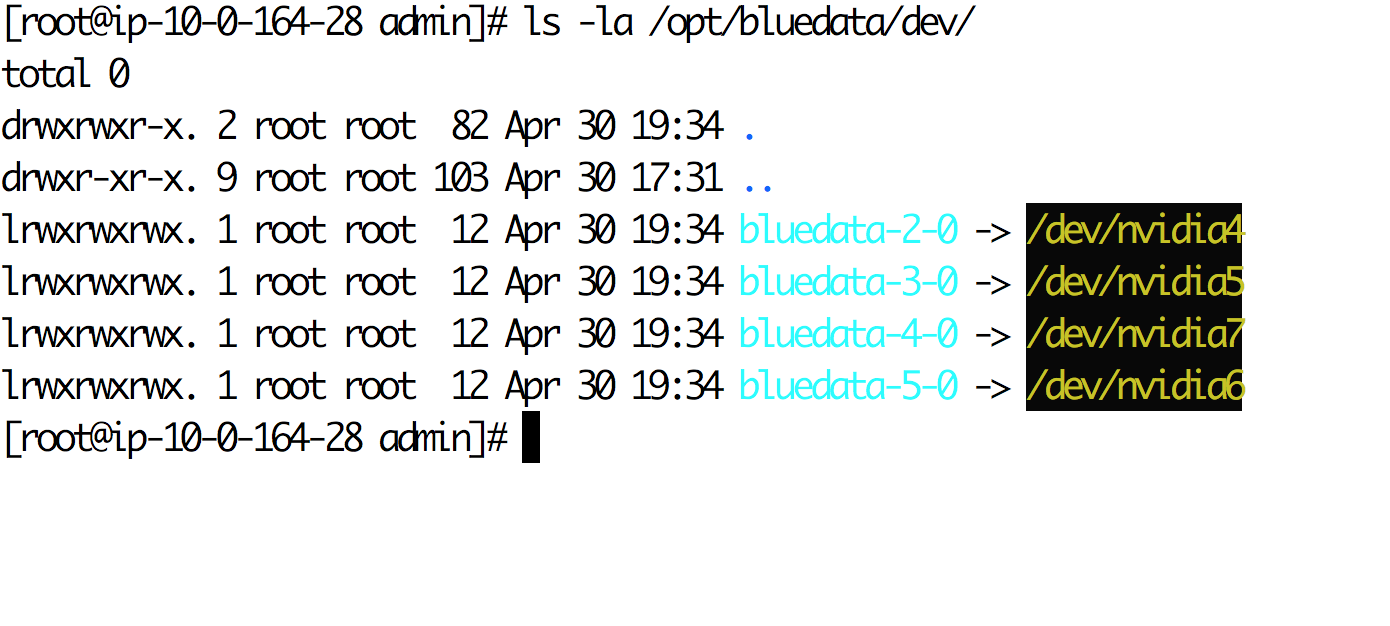 Container placement on GPU hosts, based on quota and GPU availability
Ability to Release and Attach GPUs
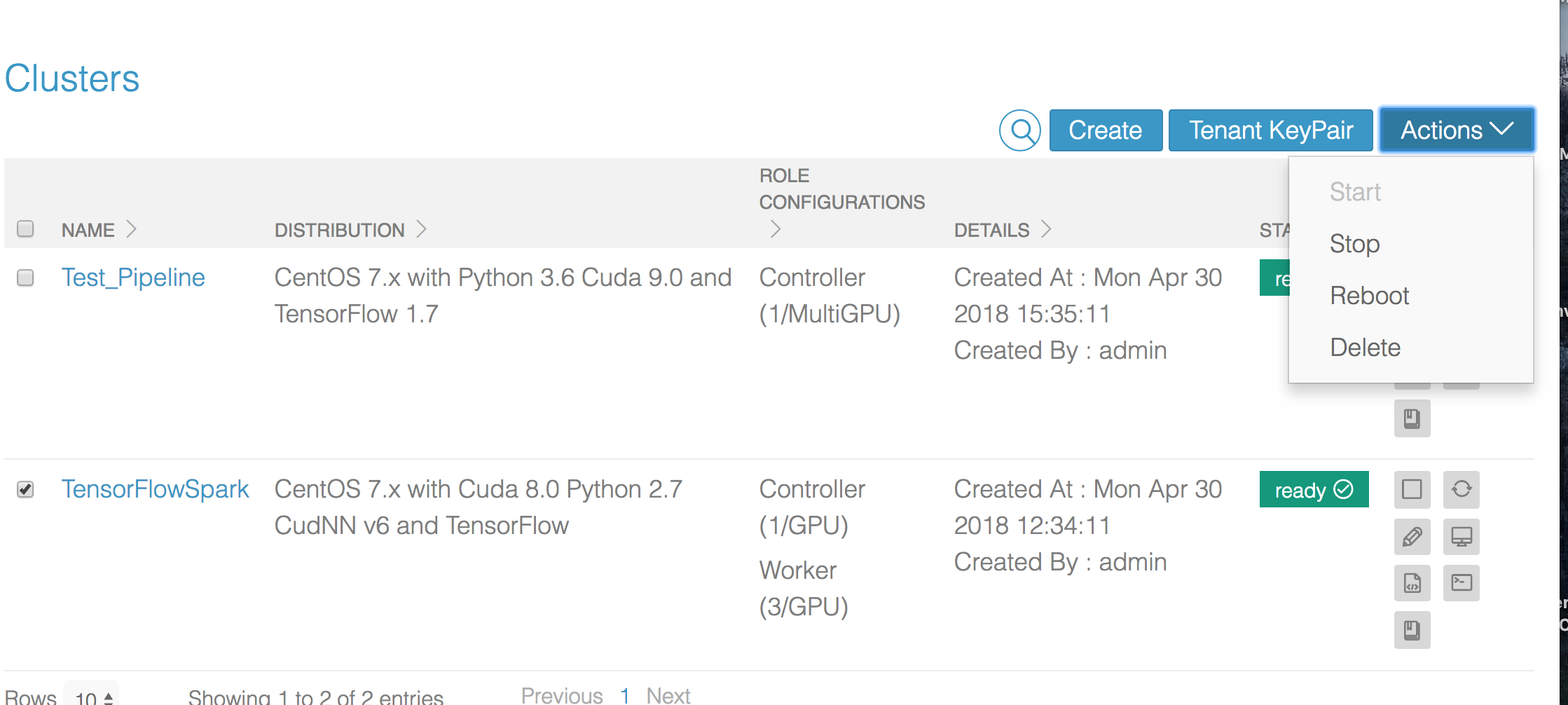 Users can stop clusters to release GPUs and other resources
Distributed Deep Learning on Docker
Support for Parallelism
Prototype
Secure, multi-tenant, elastic environments on shared infrastructure
Model save, load, share, and run
Quickly deploy sandbox  nodes in minutes
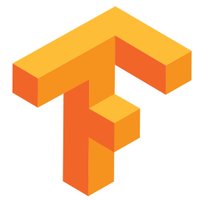 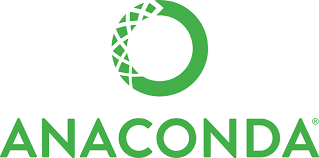 Compute Isolation
On-demand GPU-enabled clusters for deep learning
Submit jobs using notebooks, web UI, or API
Web-based SSH access for CLI jobs
Shared storage access with security
Cloud-ready architecture, using Docker containers
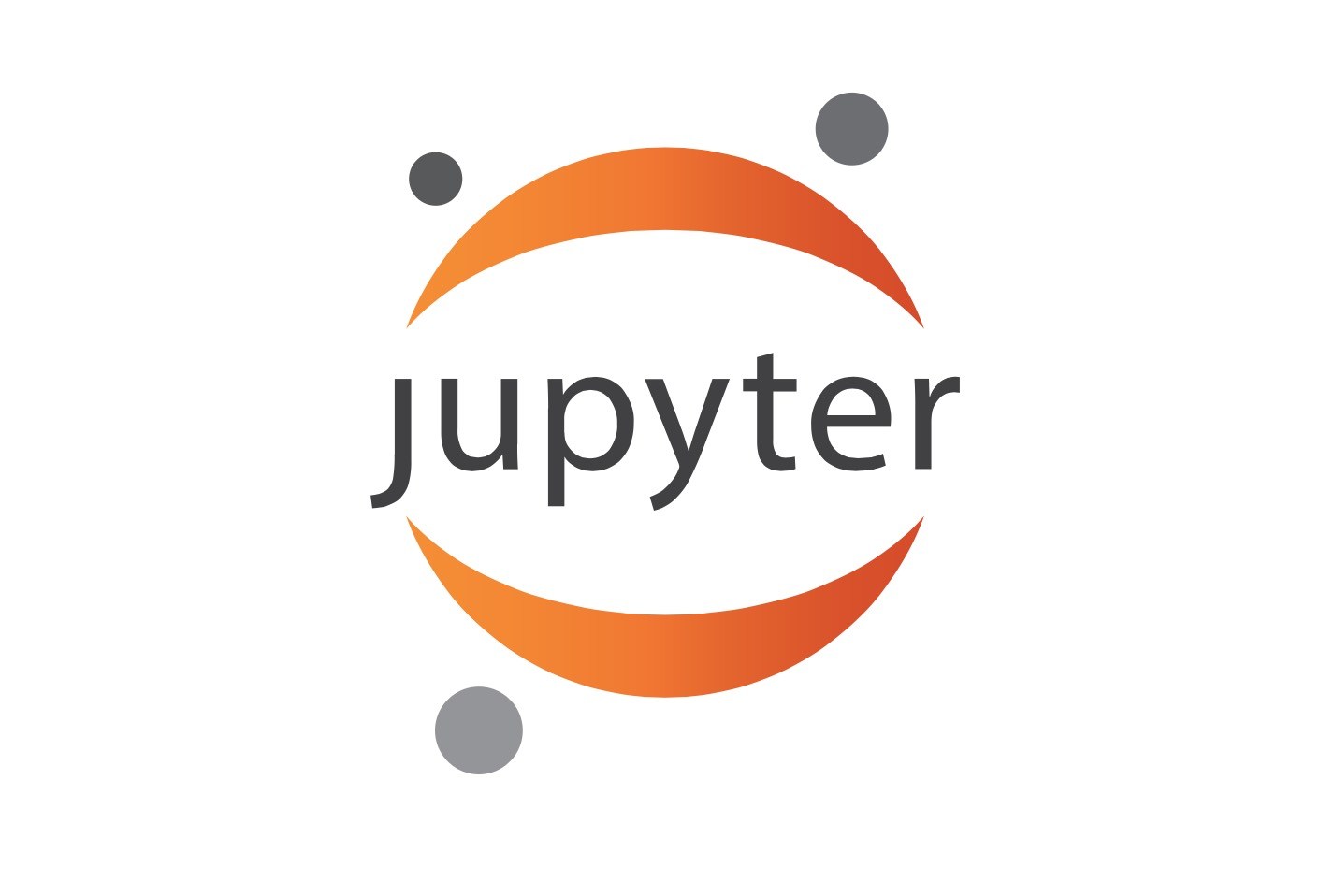 CUDA runtime
cuDNN
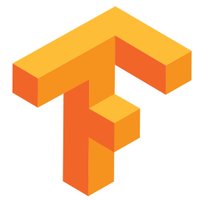 Data Isolation
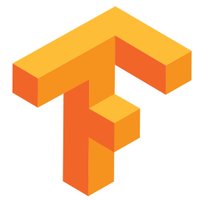 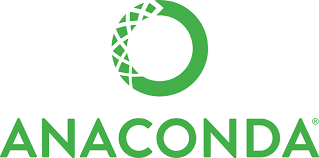 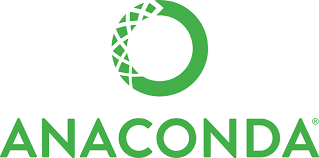 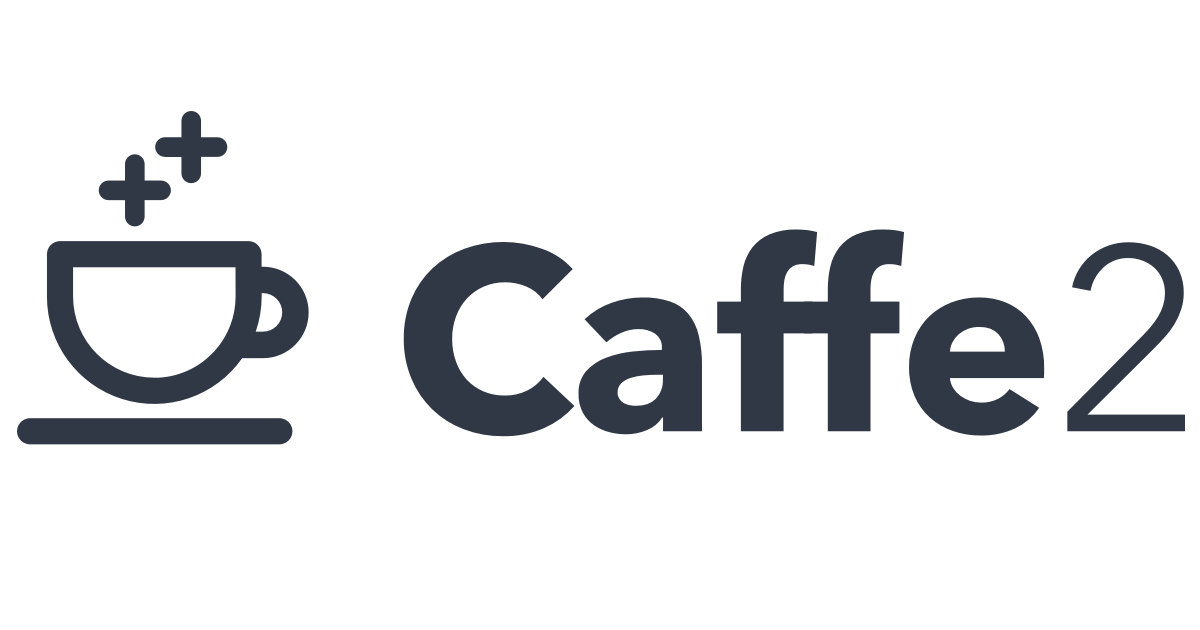 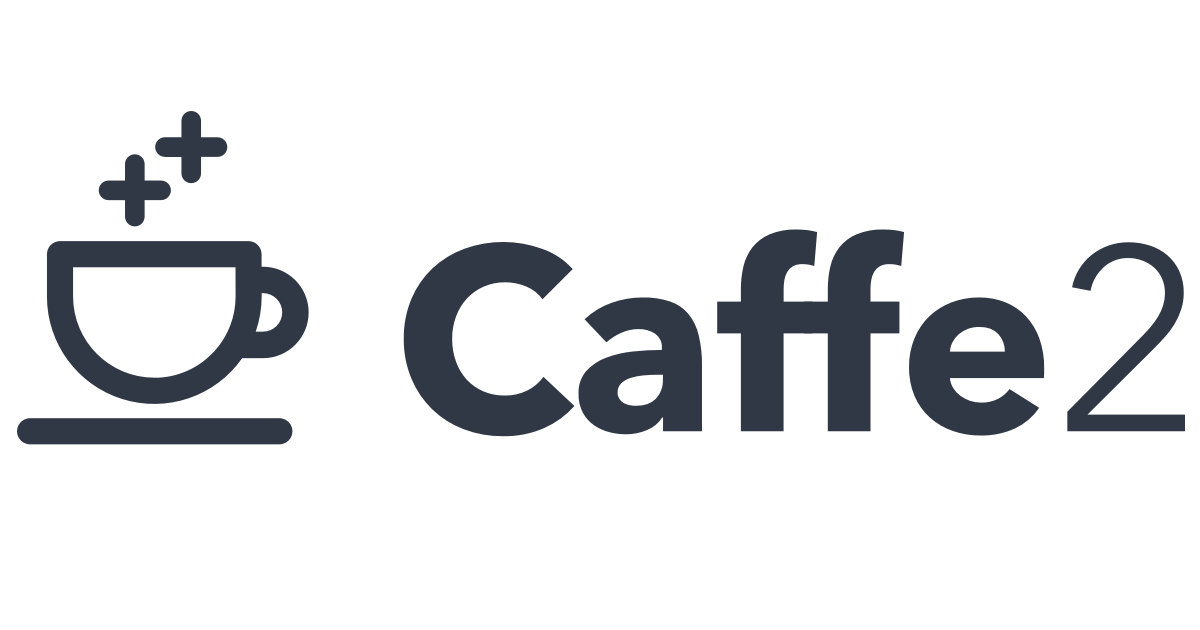 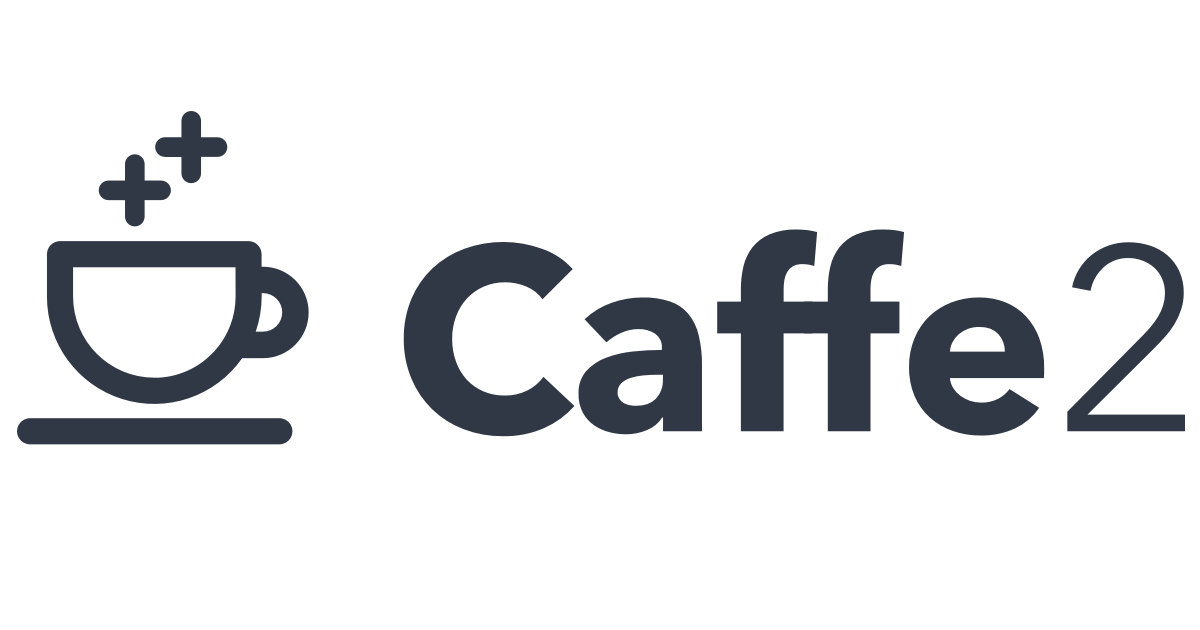 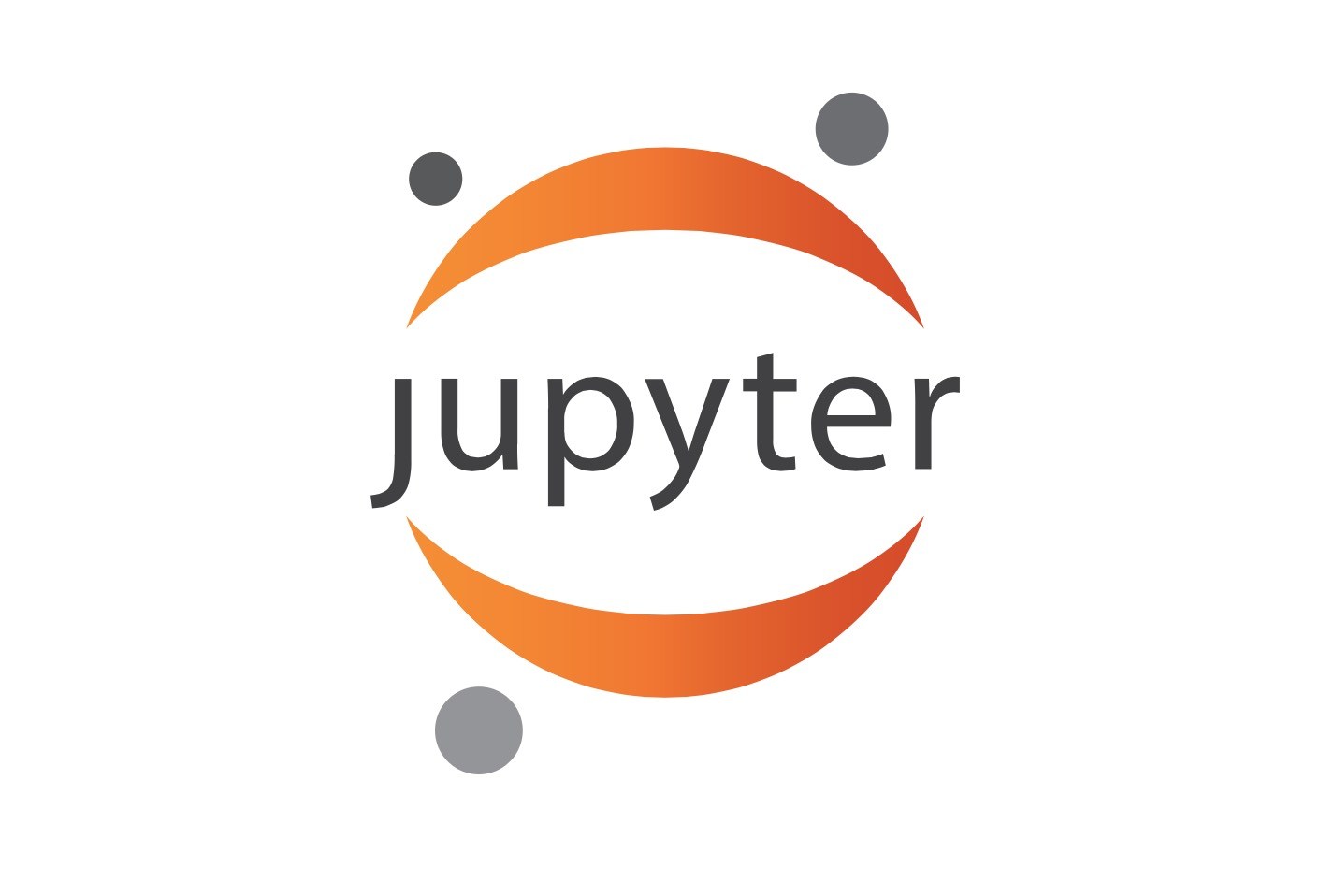 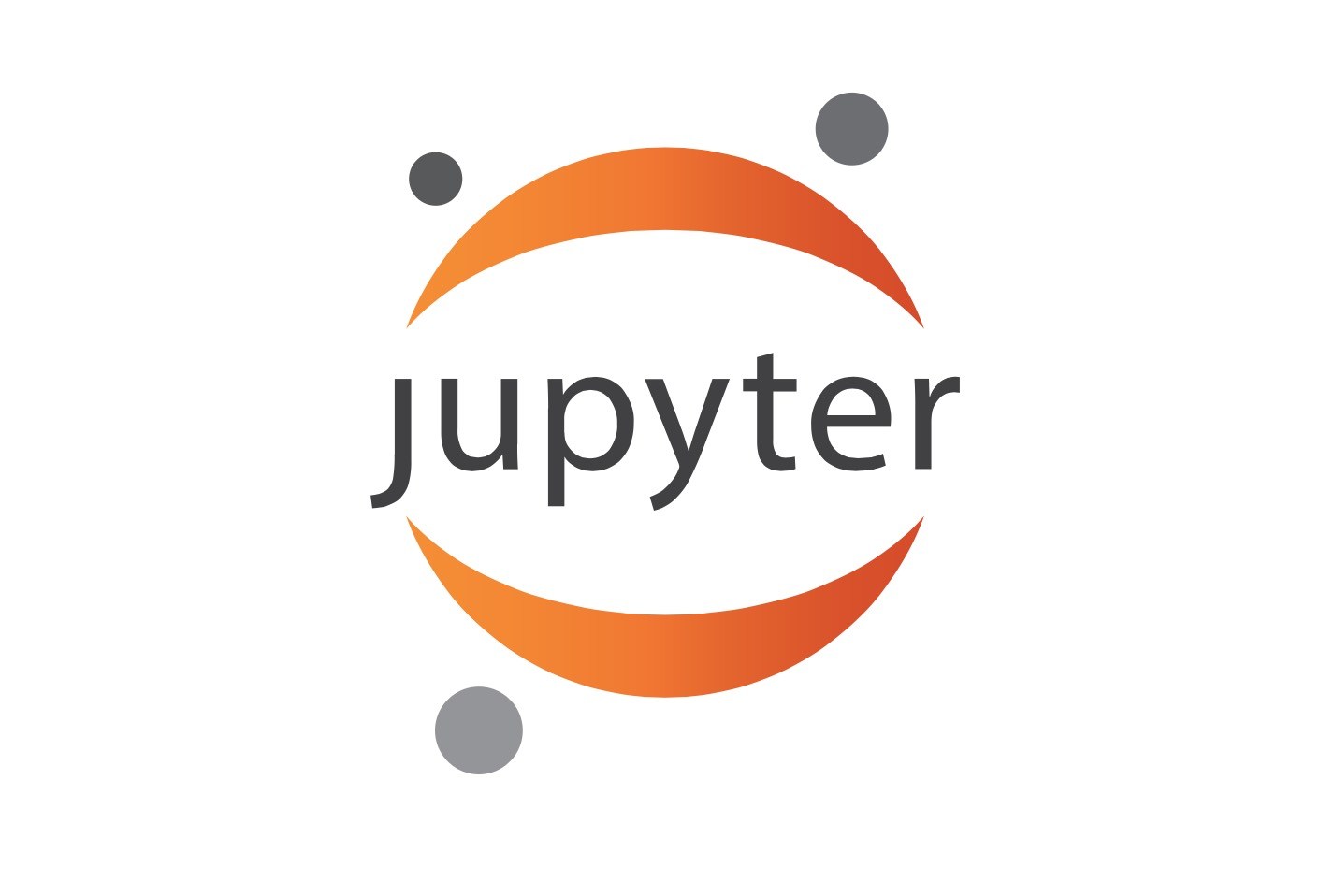 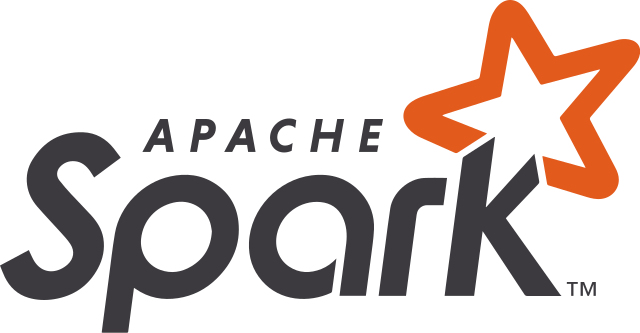 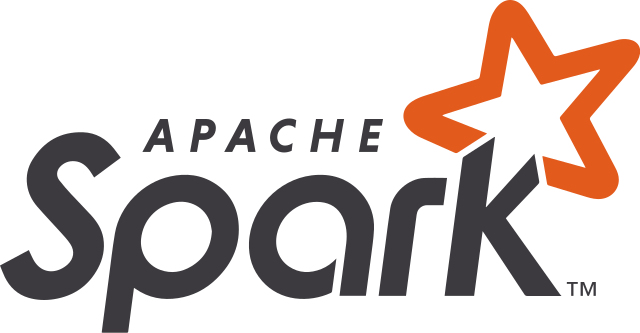 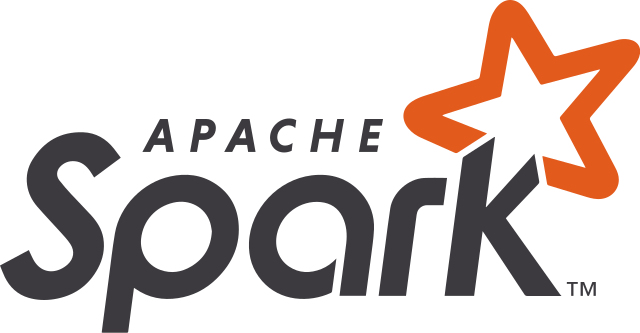 Mount GPU devices and  
surface  device drivers
Mount GPU devices and  surface device drivers
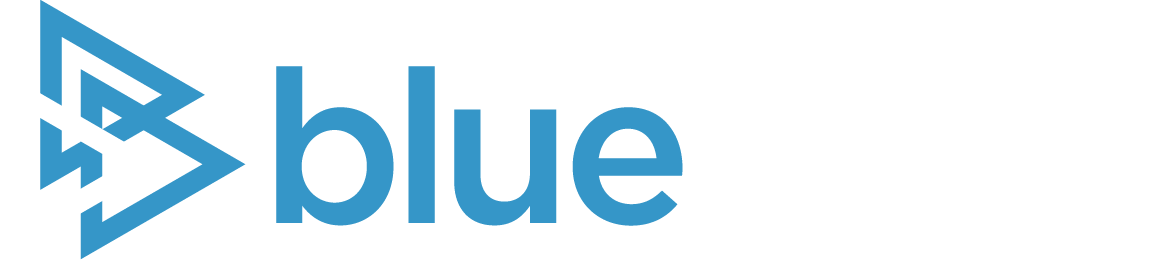 Containerized Big Data Infrastructure
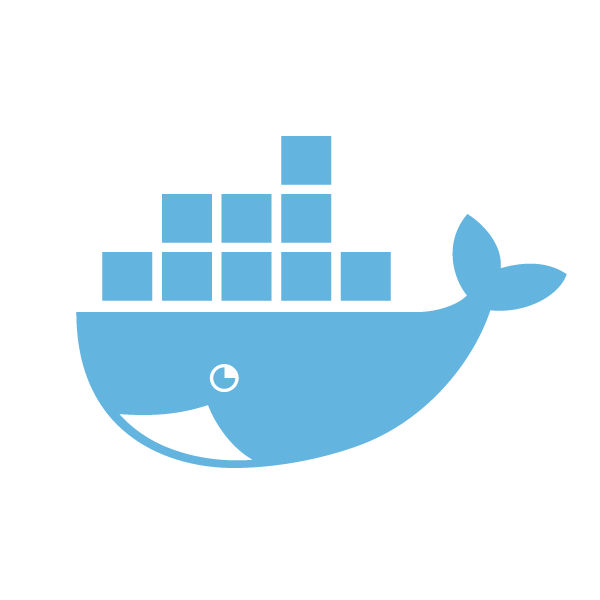 GPU and 
Non-GPU Hosts
Data Isolation
HDFS Data Lake or NFS Enterprise Storage
[Speaker Notes: Simple and Efficient
Manage environment with point and click
Minimal admin overhead
Integrated Data Layer
De-coupled data/storage
Multiple clusters can share data & metadata
Cost Effective and Flexible
Up to 70% cost savings
Use multiple tools/distros
Centralized operating model
Single pane of glass to manage multiple environments
Full control over resource optimization]
Lessons Learned
Distributed deep learning applications can be deployed on Docker containers
GPU resources can be effectively shared between multiple applications
Deep learning requires a complex software / hardware stack
This complexity can be abstracted from the data scientist with self-service provisioning and automation
For a flexible and scalable solution, data resources should be decoupled from compute resources
Takeaways & Recommendations
Start with a few key use cases to explore deep learning
The only constant is change ... be prepared
Business needs, use cases, and tools will constantly evolve
Leverage a flexible, scalable, and elastic platform for success
Containerization can deliver agility and cost saving benefits
But there are significant challenges ... DIY will likely be DOA
BlueData provides a turn-key containerized platform for Big Data analytics and ML / DL applications
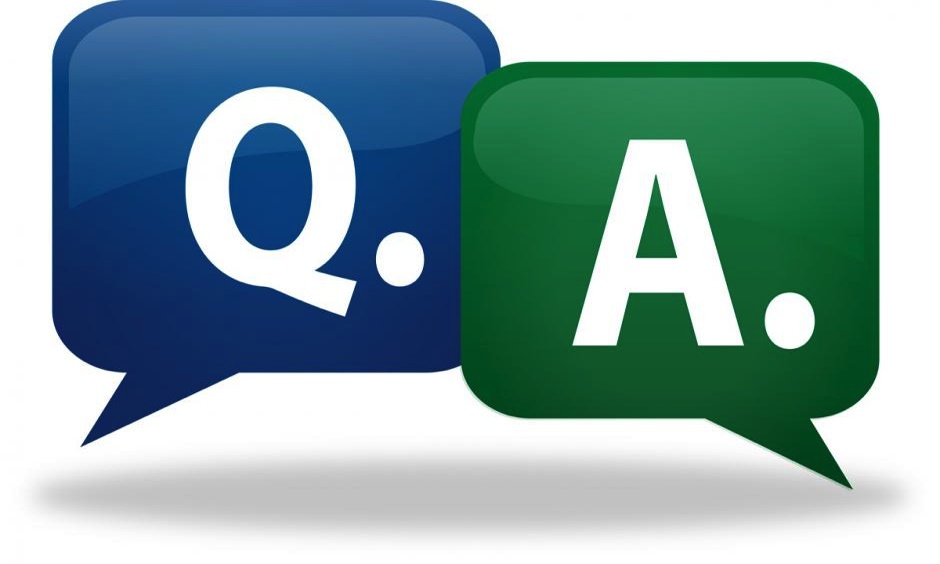 Nanda Vijaydev
Tom Phelan
@tapbluedata
@nandavijaydev
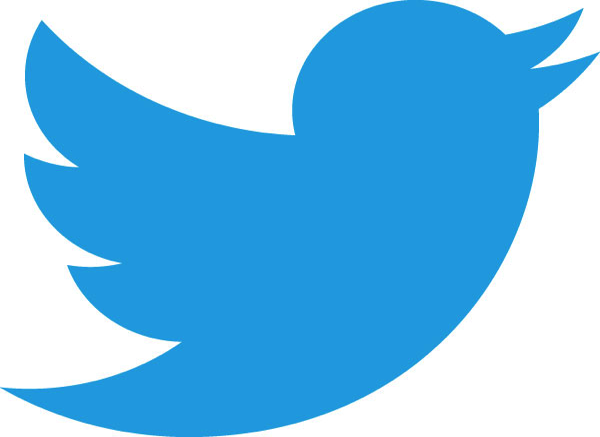 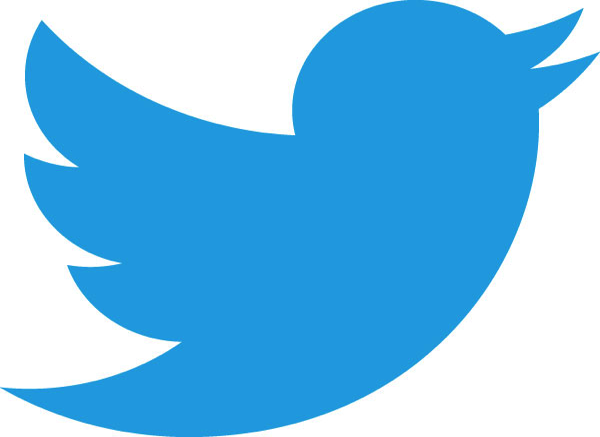 www.bluedata.com
Visit BlueData Booth #211 
in Strata Expo Hall
[Speaker Notes: …]